Emerald: graphics Modeling for soc Systems
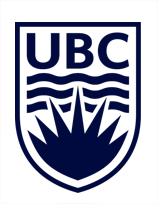 Ayub A. Gubran and Tor M. Aamodt
University of British Columbia
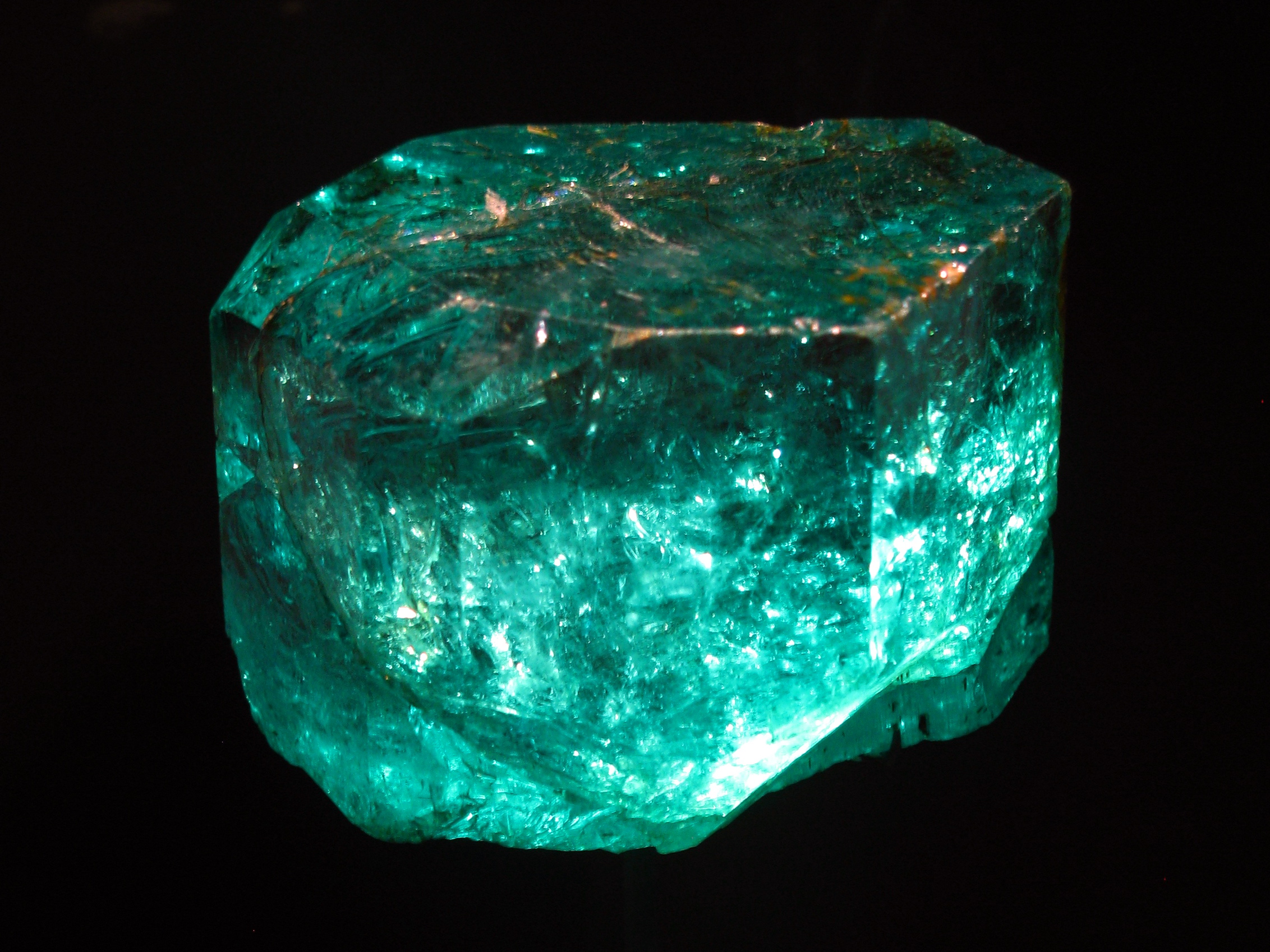 Systems-on-chip (SoC)
An amalgamation of specialized IPs.
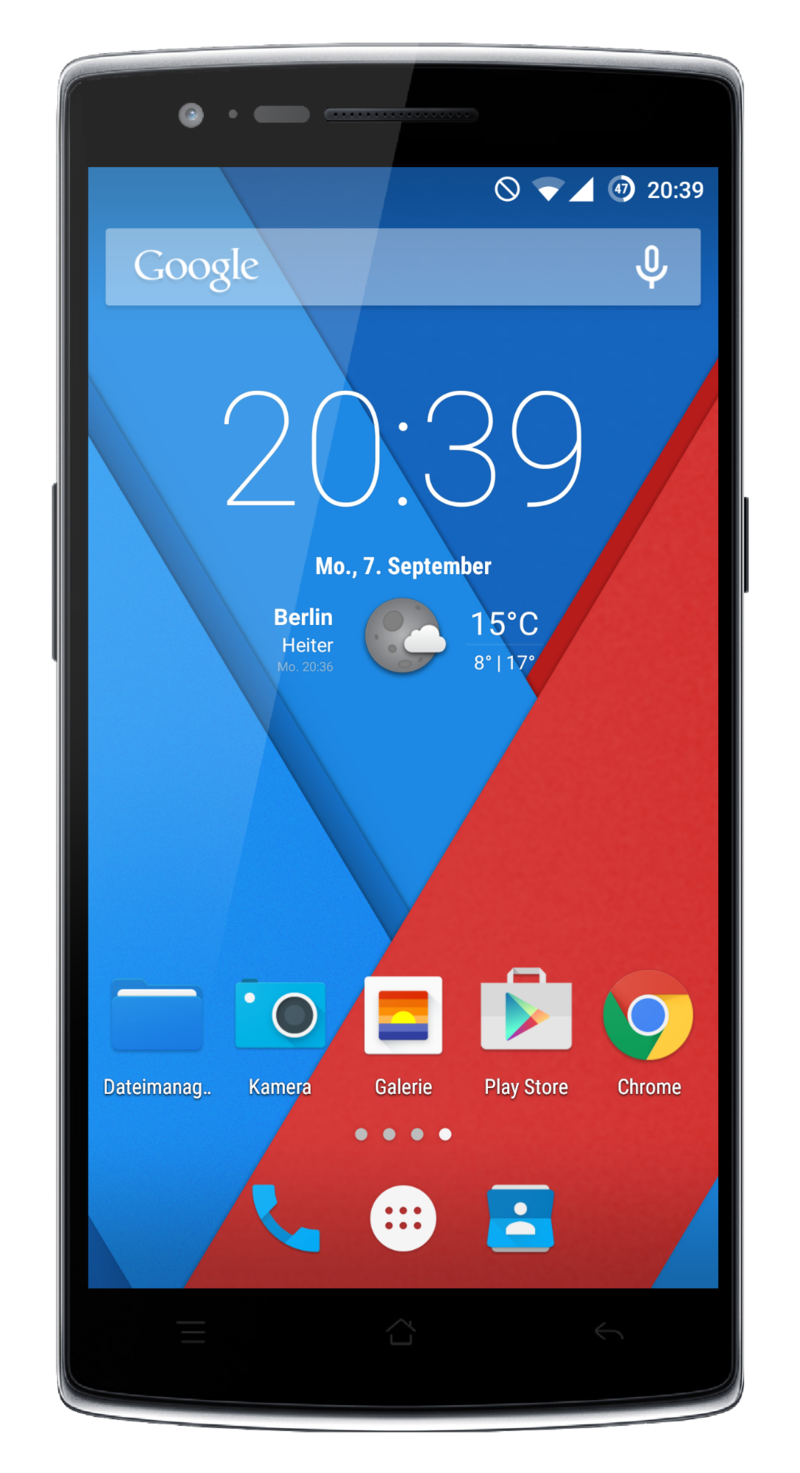 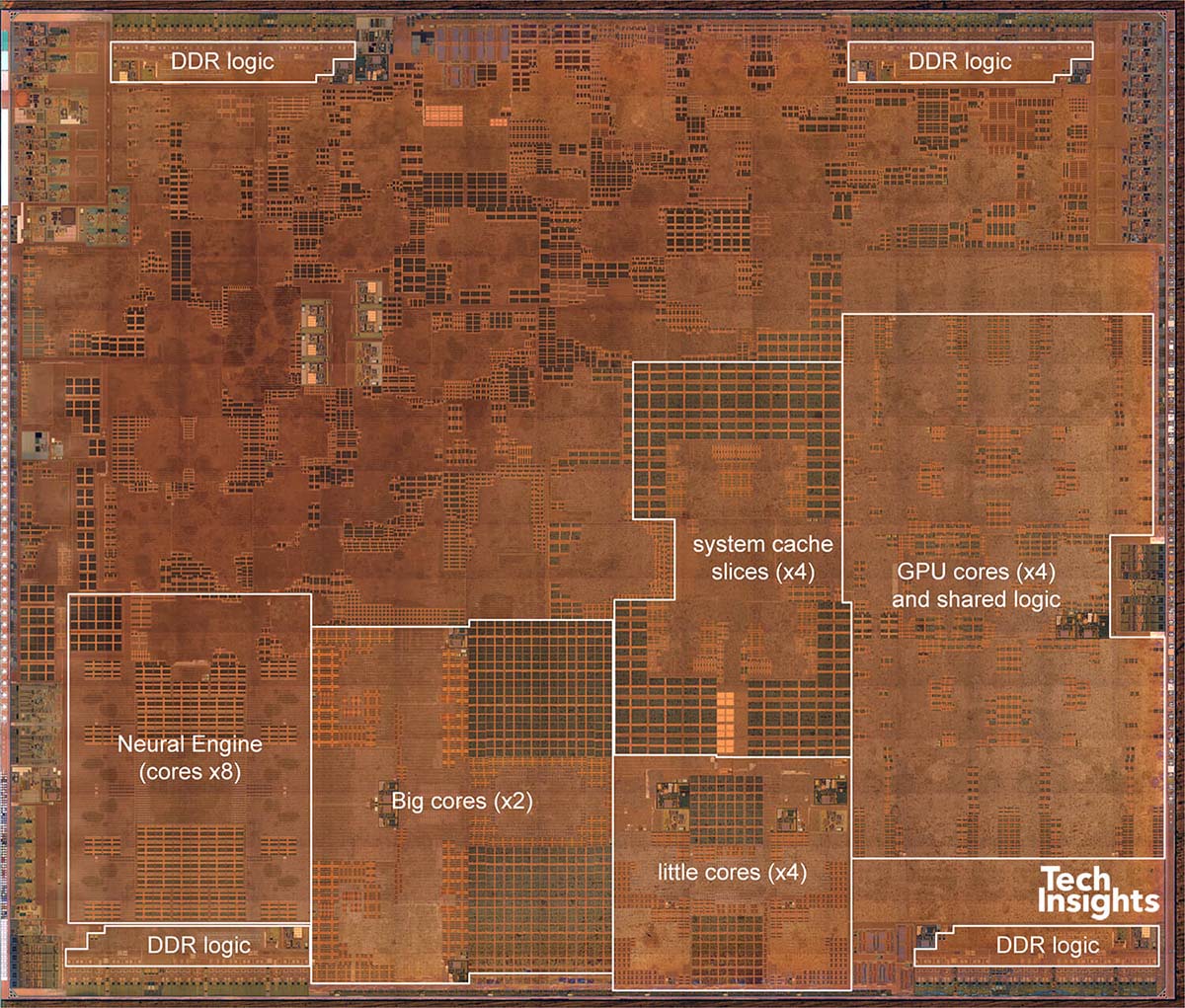 GPU
CPUs
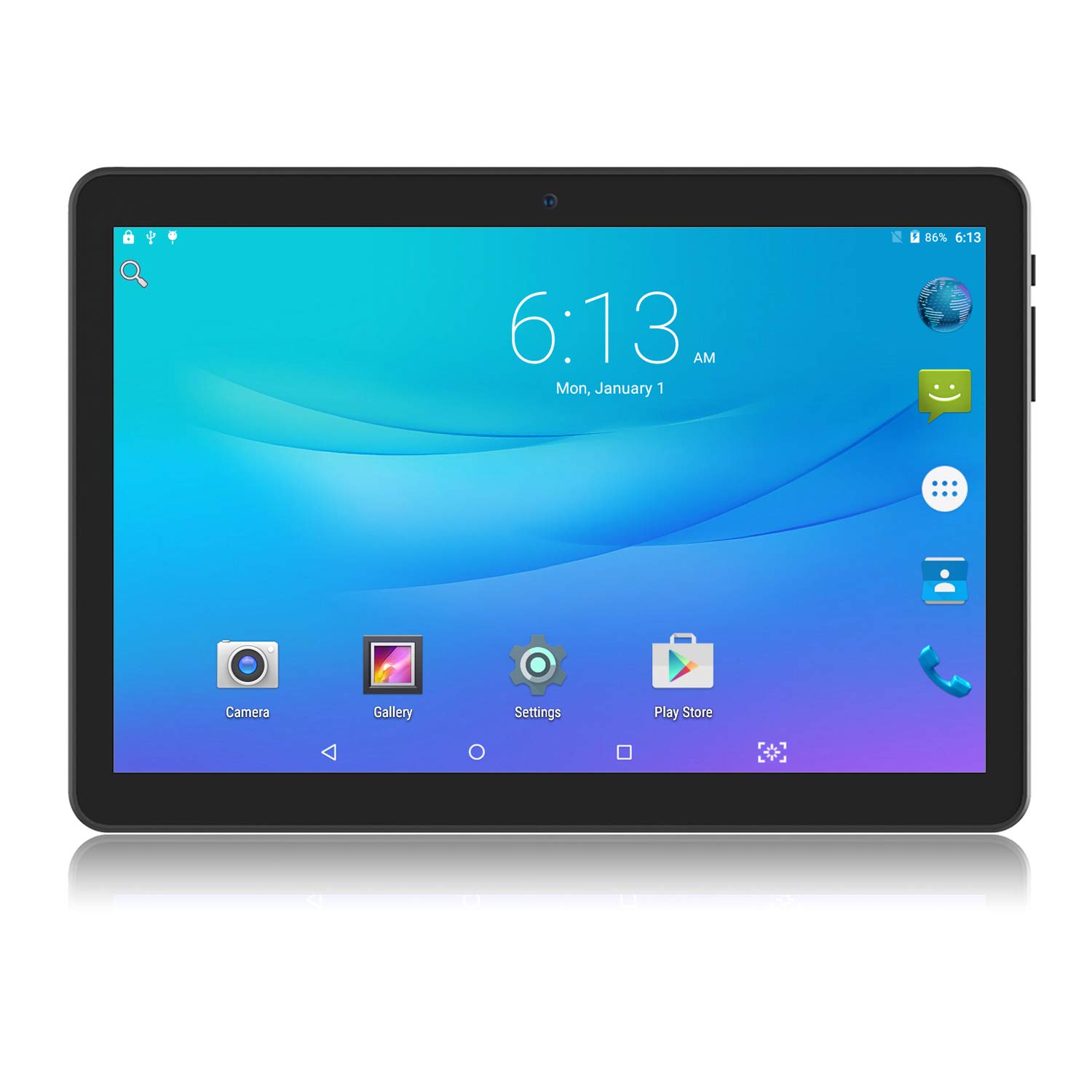 AI
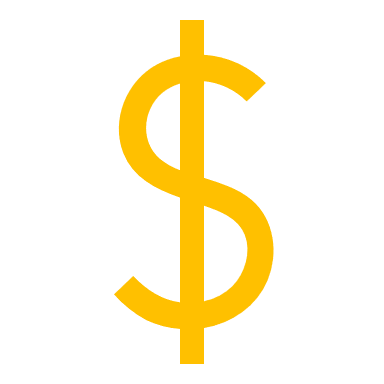 ISP
Modem
Audio
Display
GPS
…..
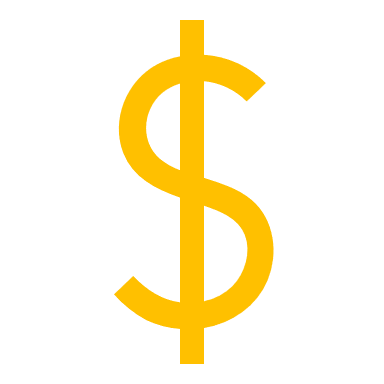 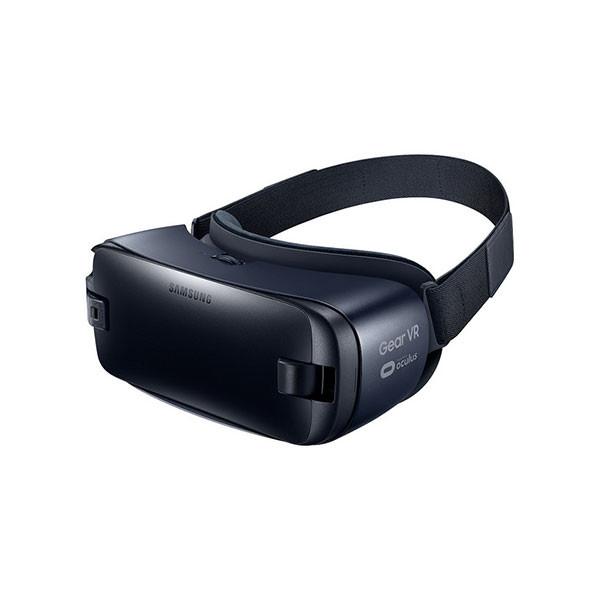 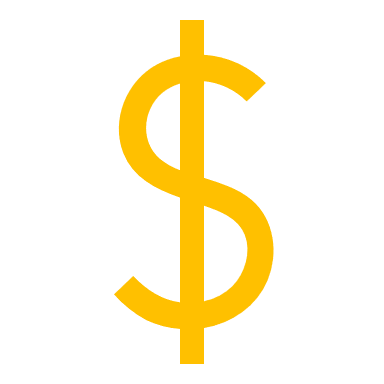 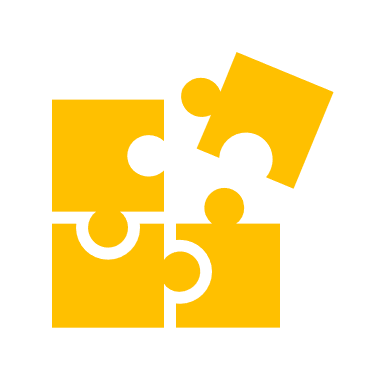 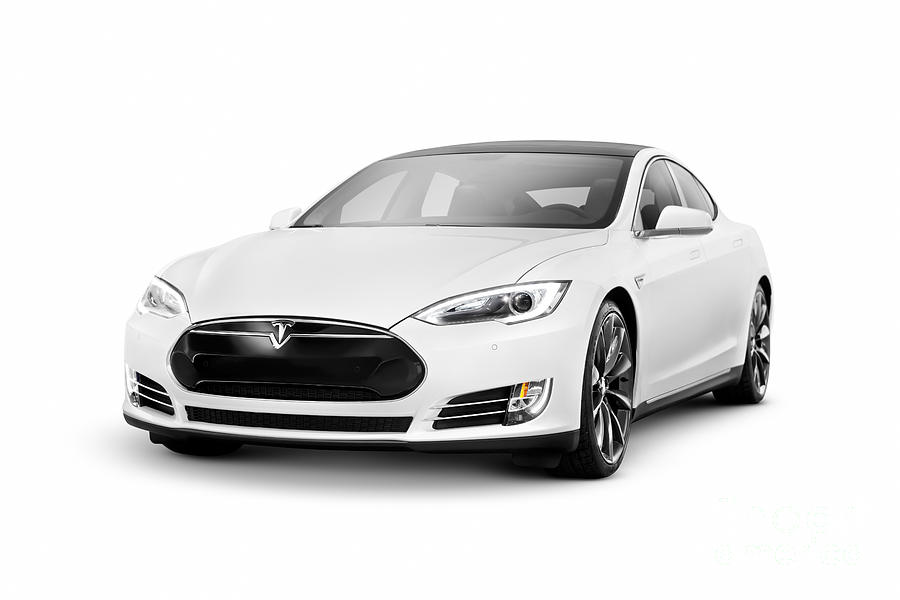 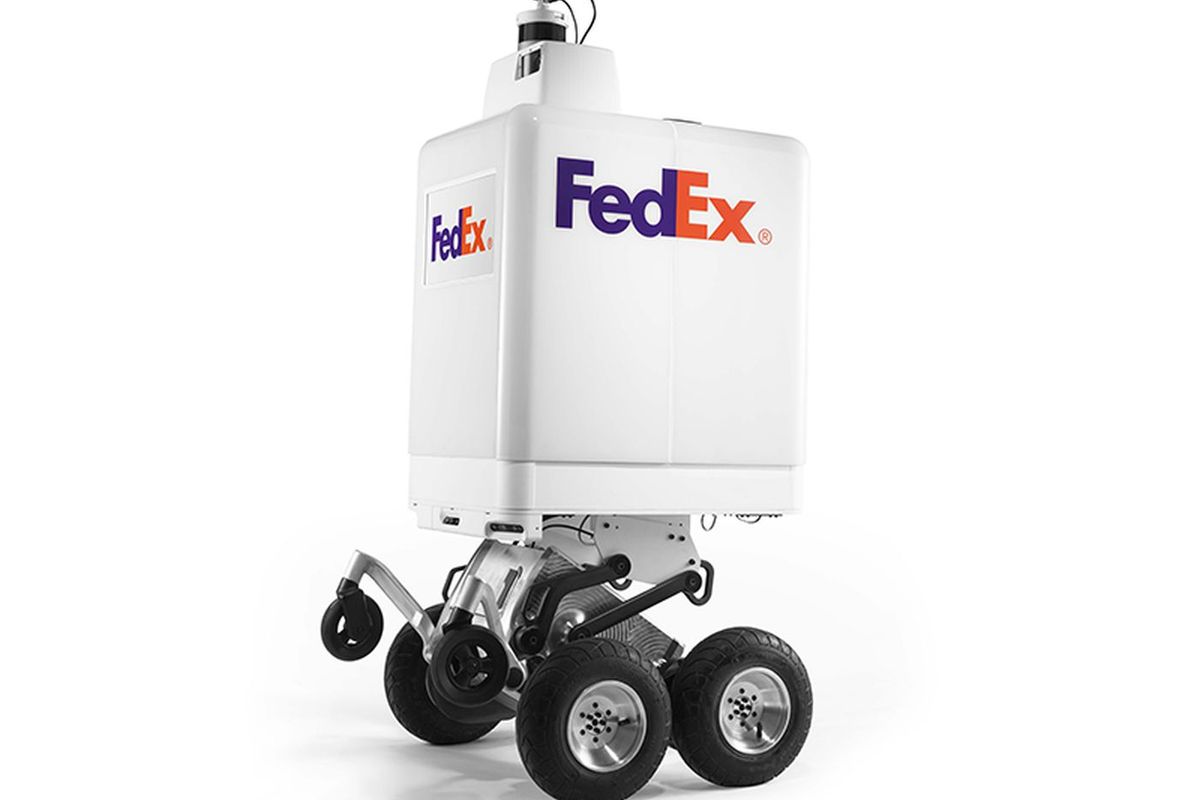 Apple’s iPhone X A12 Bionic Chip
(Source: TechInsights)
[Speaker Notes: So first, what do we mean with an SoC? Today’s SoC chips consist of many specialized IPs put together. 
Industry is putting a lot of resources into understanding how SoC components interact.]
Motivation: THE GPU
Almost every application uses graphics.
Essential to study SoCs.
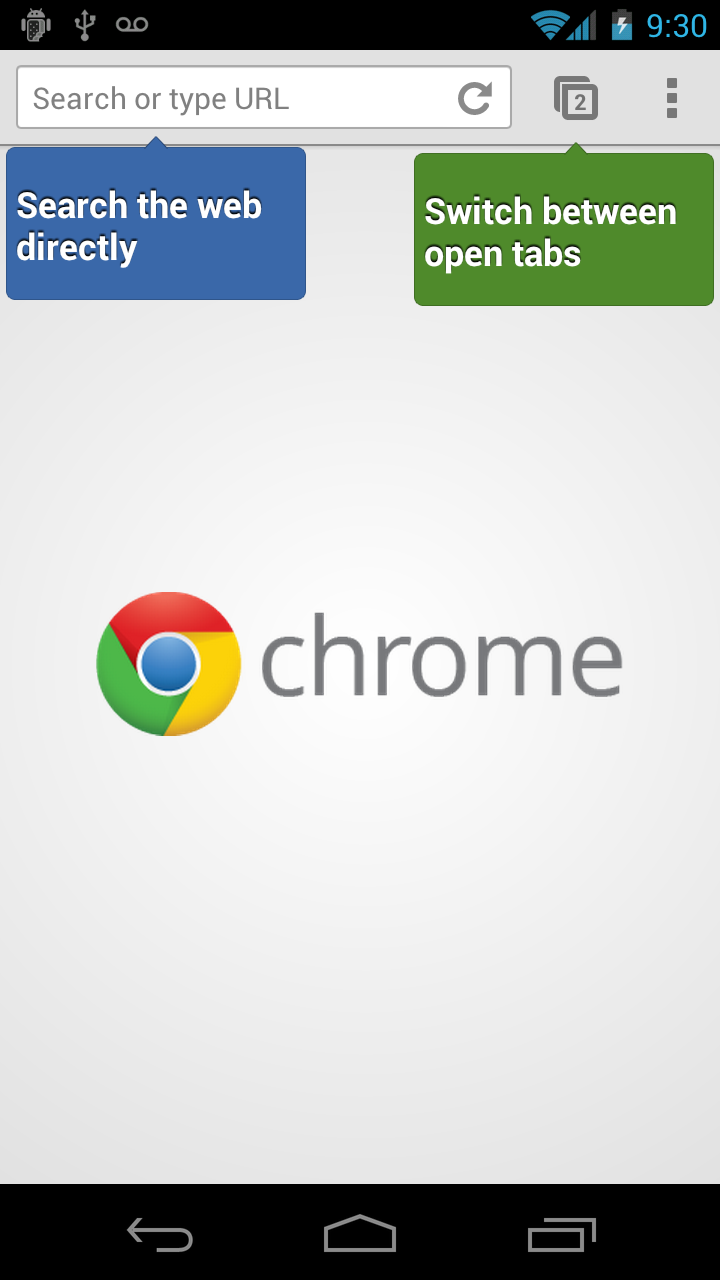 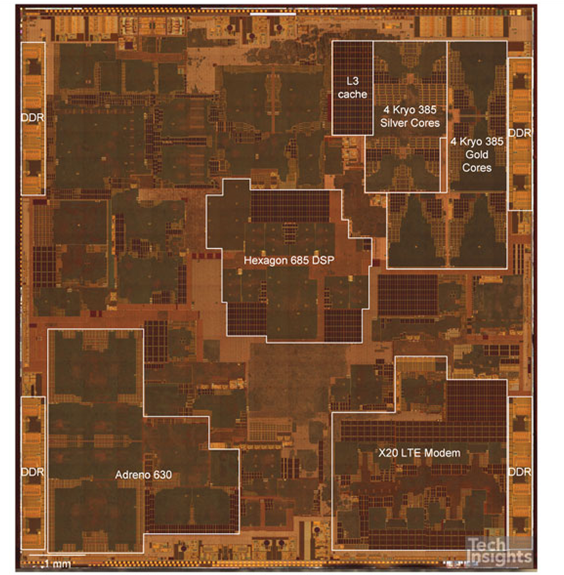 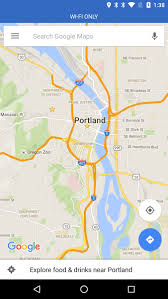 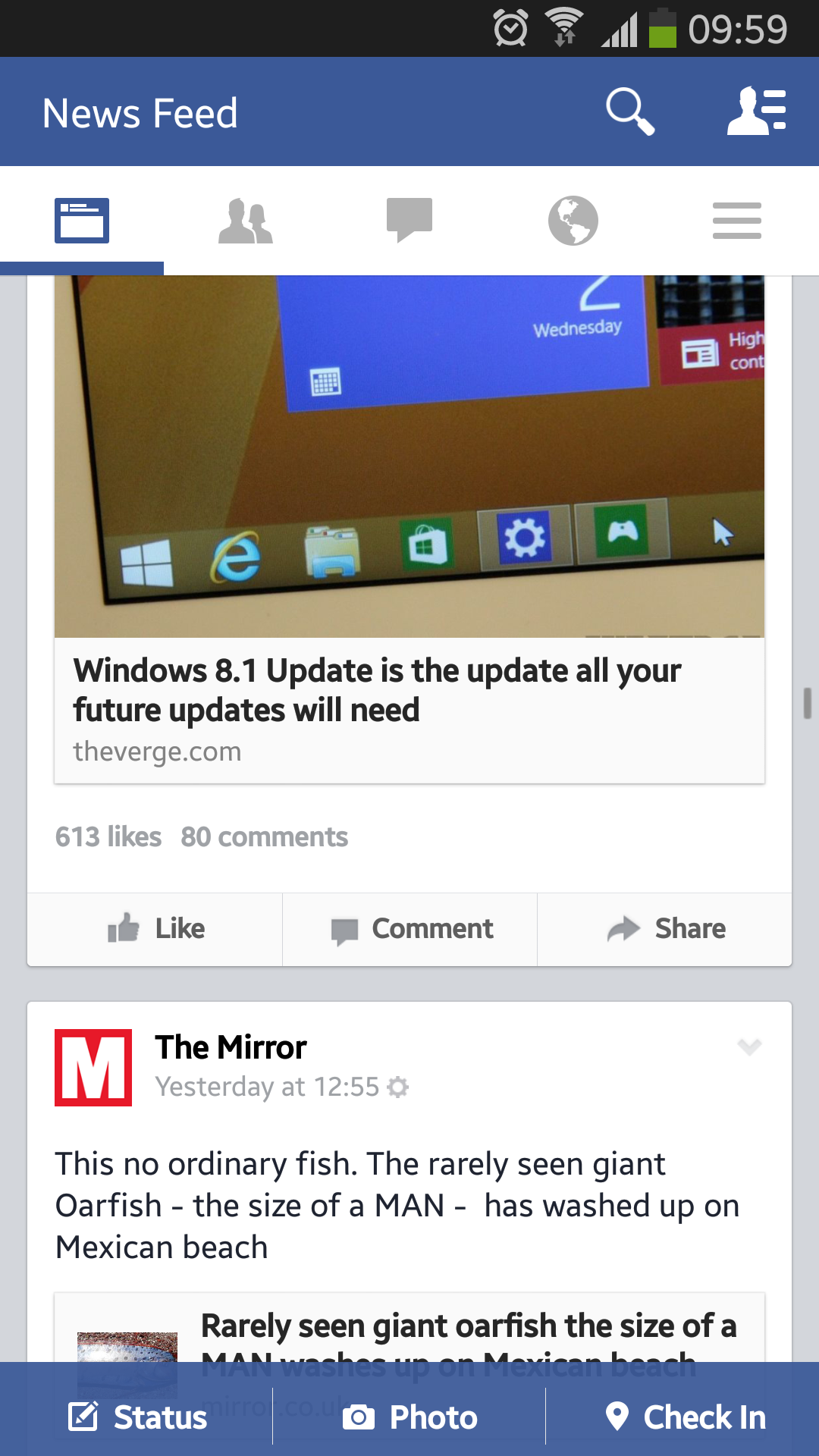 GPU
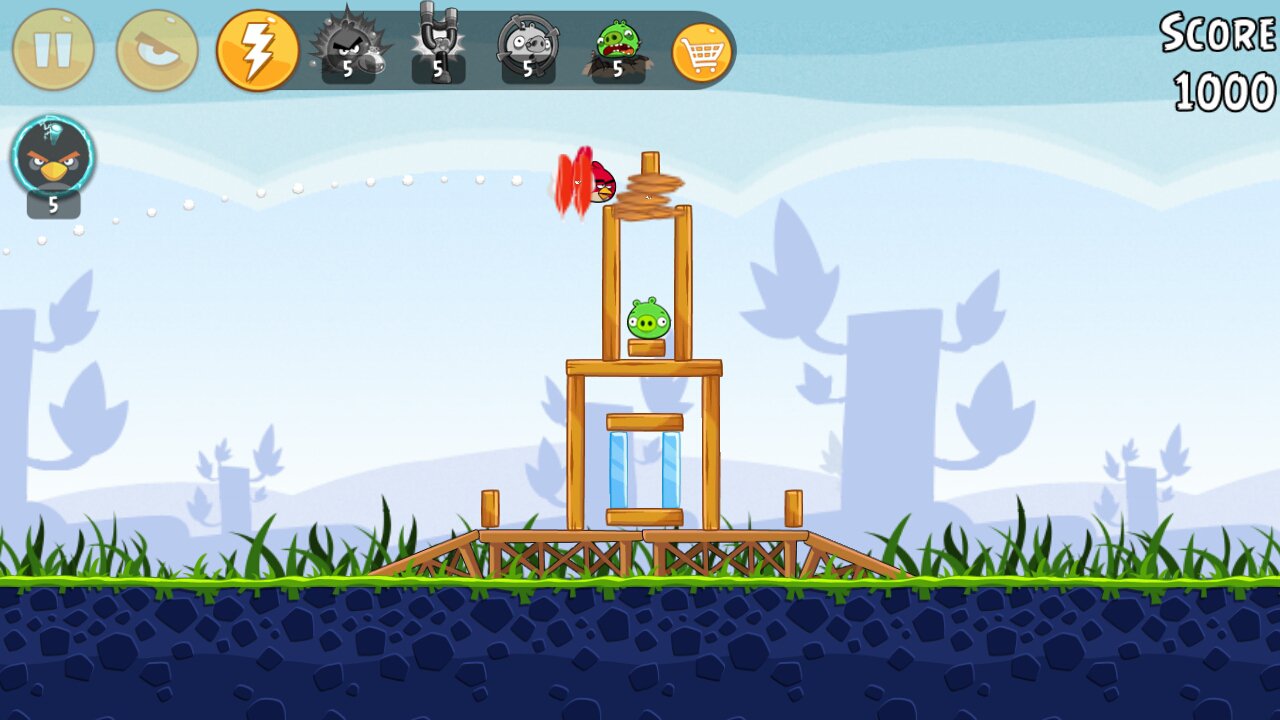 [Speaker Notes: The GPU is one of the pillars of today’s SoCs.
By definition, every mobile app has a GUI.
If we look to today’s chips, the area occupied by GPUs is comparable to that of CPUs.]
Motivation: THE GPU
Almost every application uses graphics.
Essential to study SoCs.
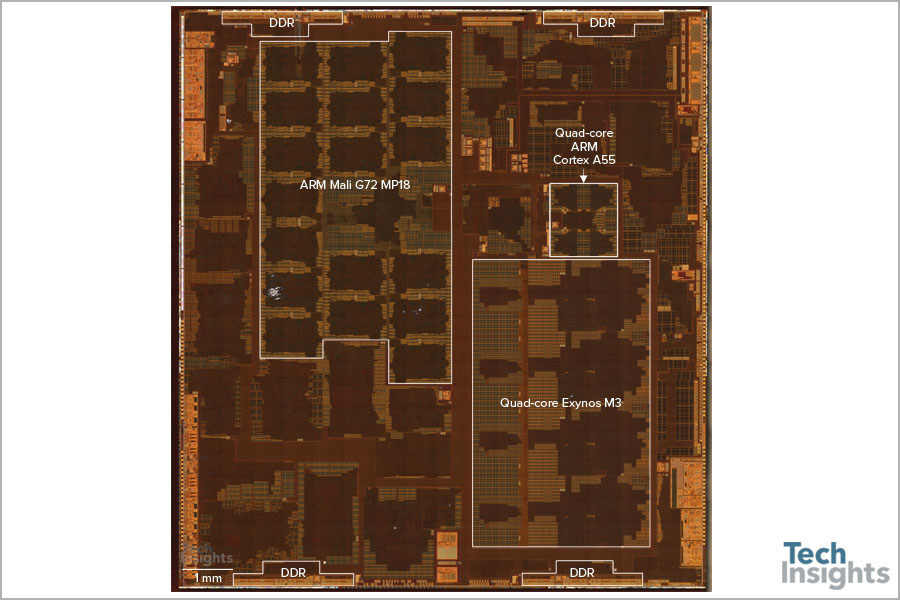 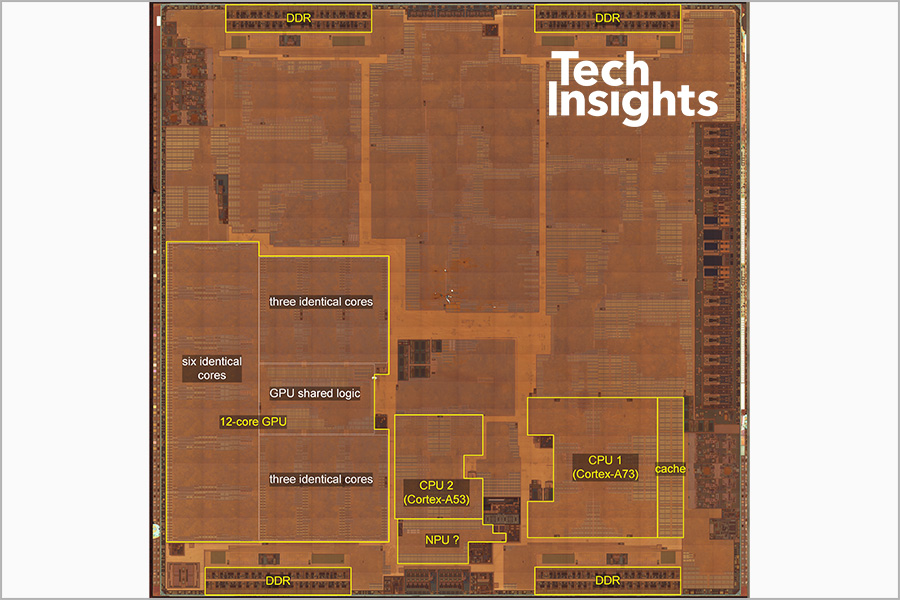 GPU (~17%)
CPU (~8%)
GPU (~19%)
CPU (~17%)
Chip area breakdown
GPU
GPU
Samsung Exynos 9810
HiSilicon Kirin 970
(Source: TechInsights)
[Speaker Notes: The GPU is one of the pillars of today’s SoCs.
By definition, every mobile app has a GUI.
If we look to today’s chips, the area occupied by GPUs is comparable to that of CPUs.]
Motivation: THE GPU
How graphics previously were modeled for SoCs?
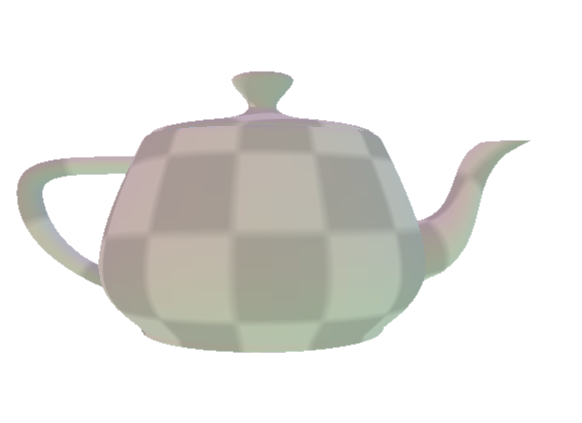 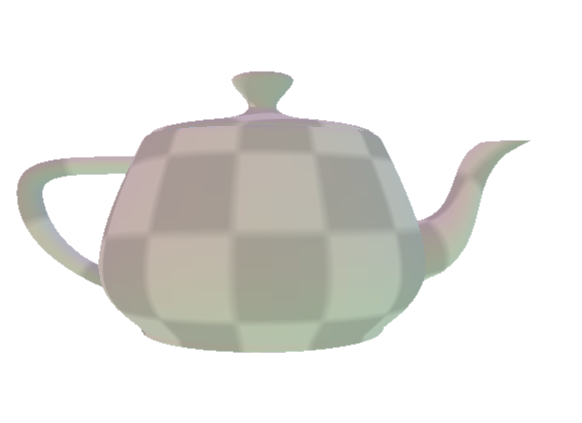 CPU
i.e., gem5+Mesa3D  adds noise!
i.e., gem5+NoMali  totally ignore the GPU
[Speaker Notes: Currently the GPU is either emulated using the CPU model, or just ignored (e.g., NoMali).]
Emerald: overview
Emerald facilitates studying:
Graphics hardware. 
SoC systems.
For GPGPU: gem5-gpu, Multi2Sim, AMD GCN3
Emerald: +graphics
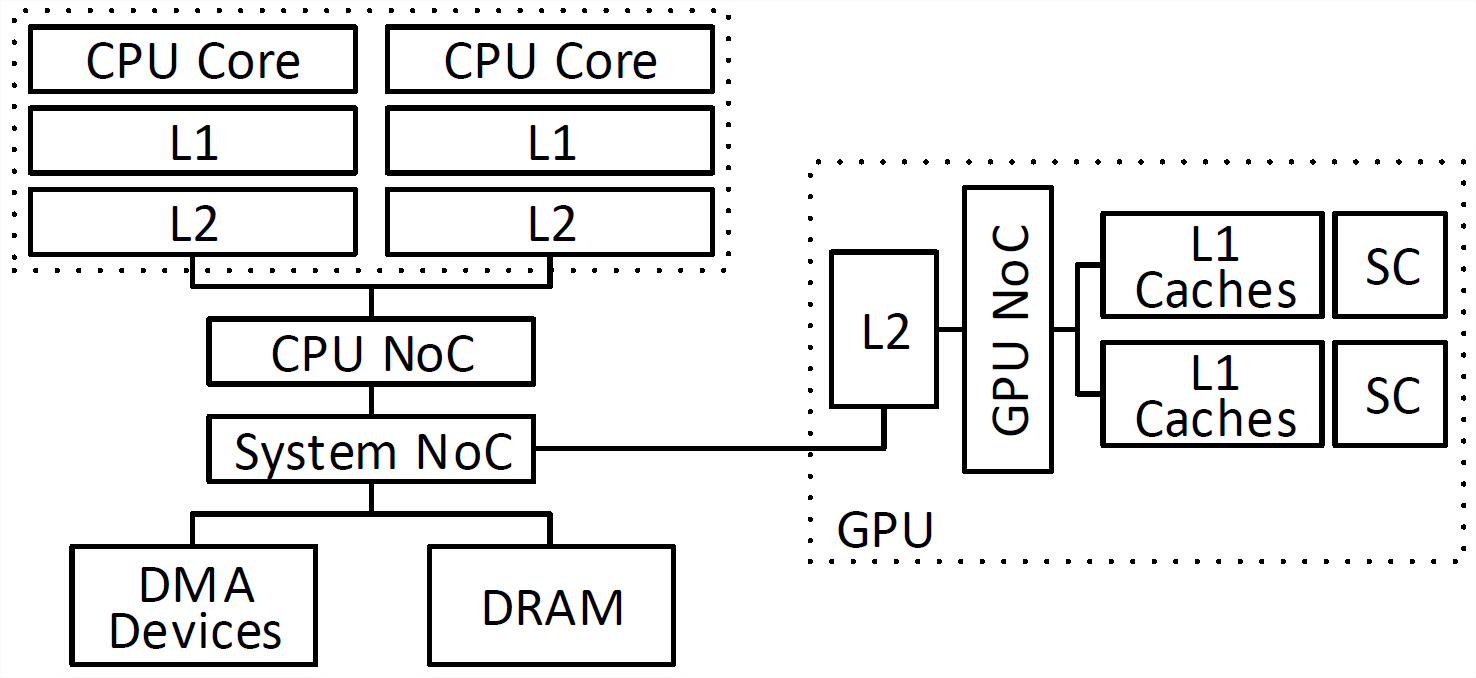 GPGPU-Sim
Attila
gem5
Marss-x86
[Speaker Notes: - Other tools so far provided full-system abilities.
Graphics have been always missing.
Emerald is filling the gap here.]
Emerald: overview
Emerald facilitates studying:
Graphics hardware. 
SoC systems.
[Speaker Notes: - Other tools so far provided full-system abilities.
Graphics have been always missing.
Emerald is filling the gap here.]
Emerald: overview
Supports Android (tested on JB & Nougat).
Builds on a number of existing tools.
Two execution modes:
Standalone.
Full-System.
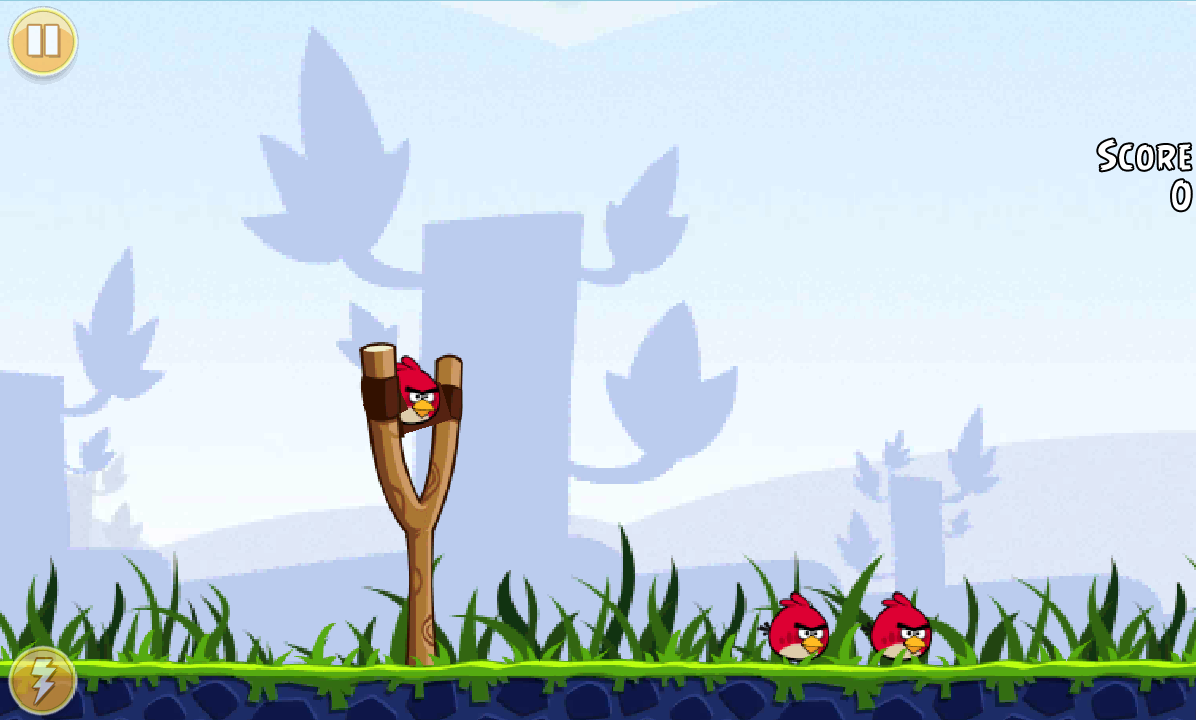 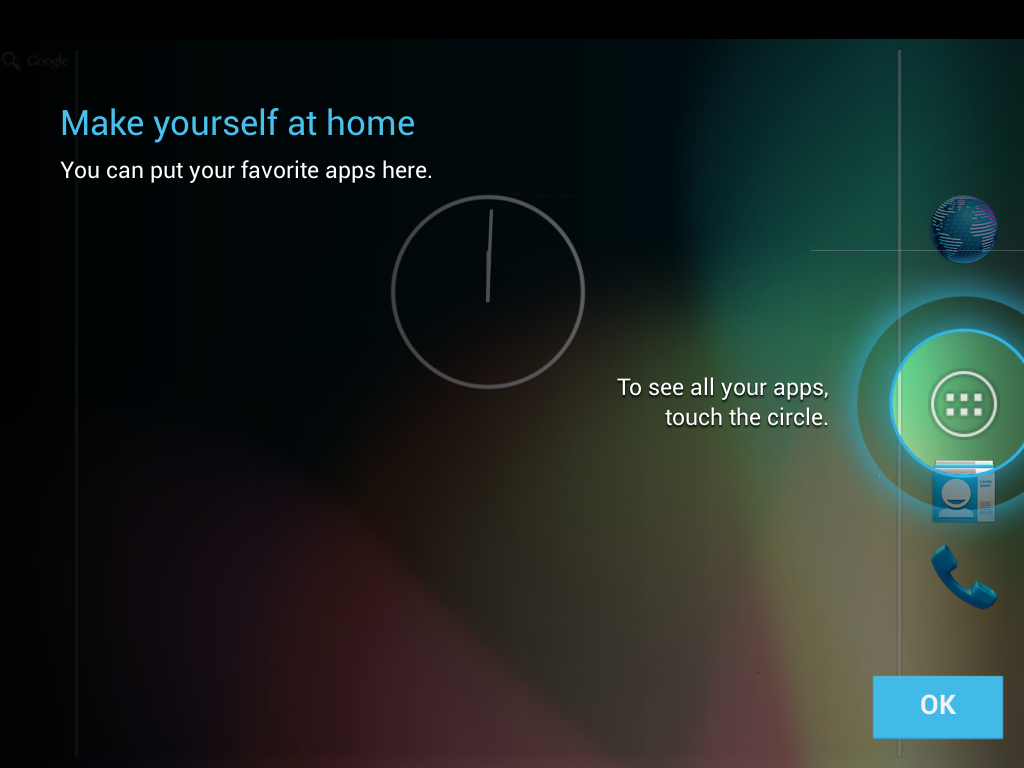 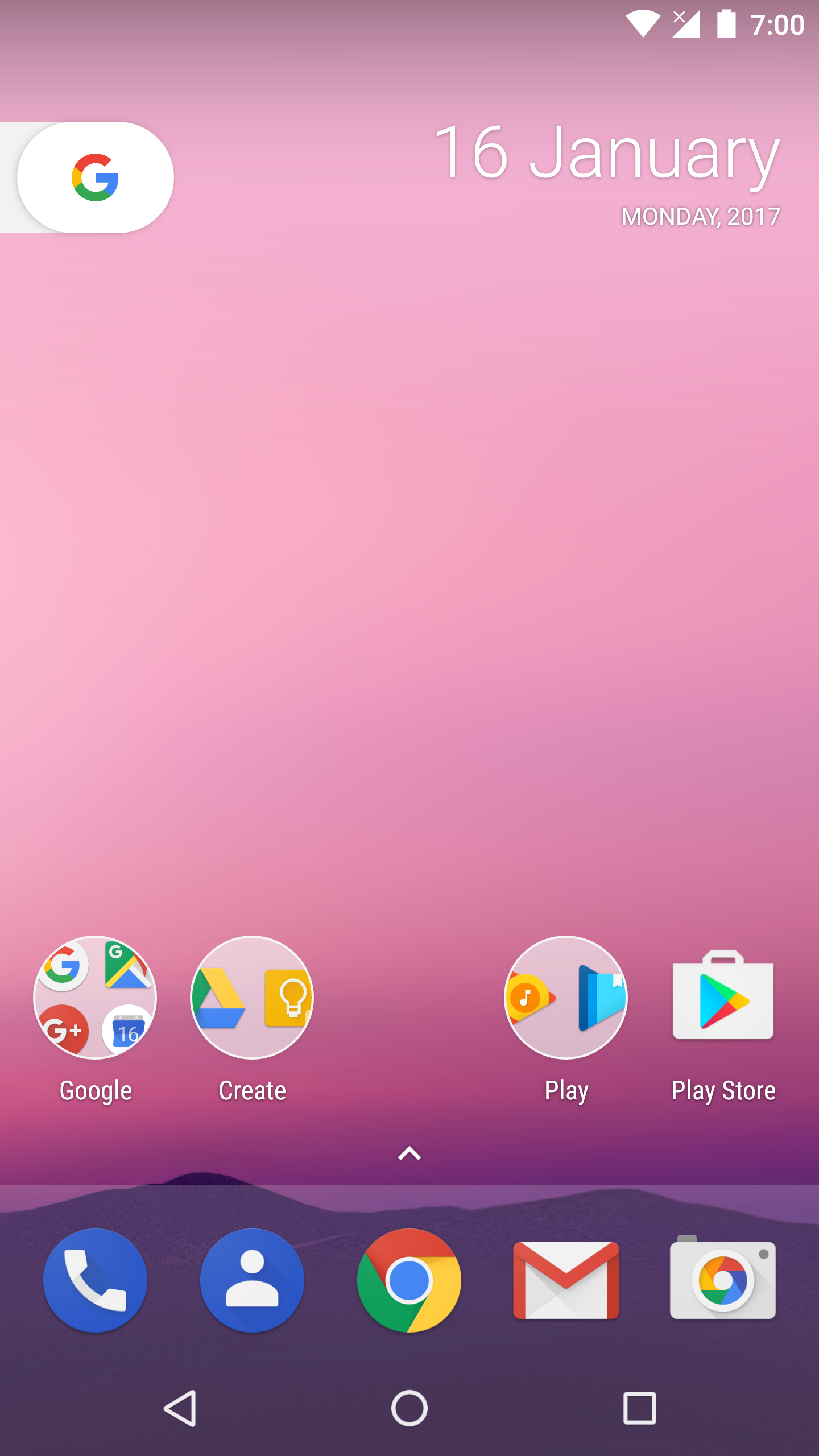 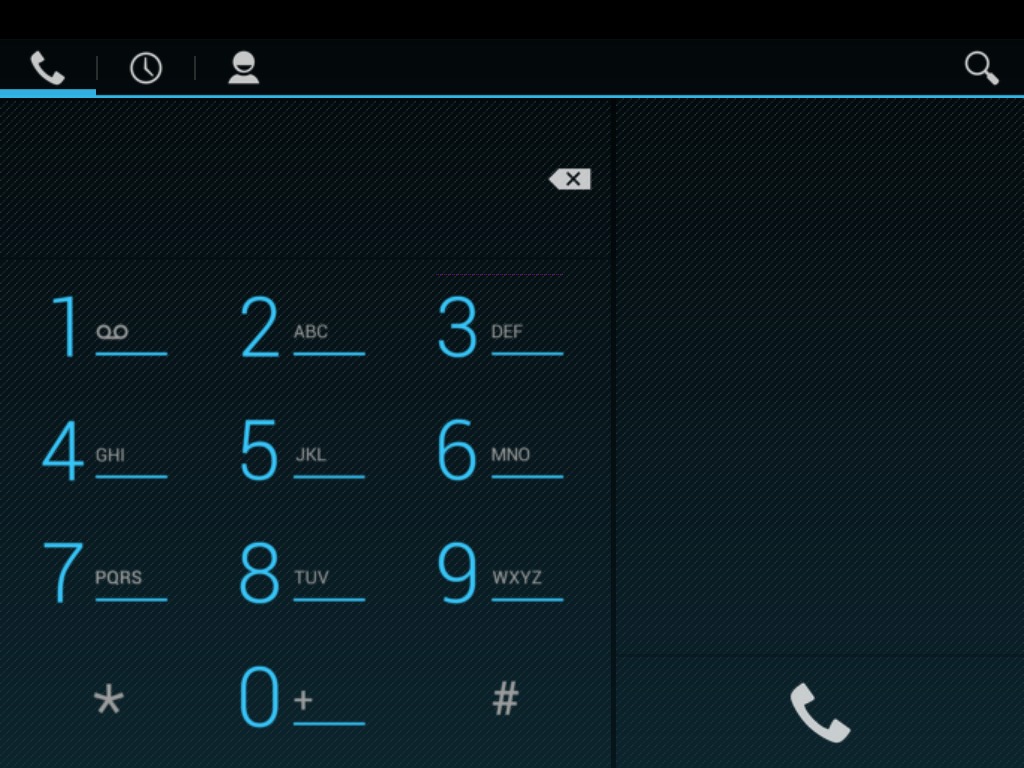 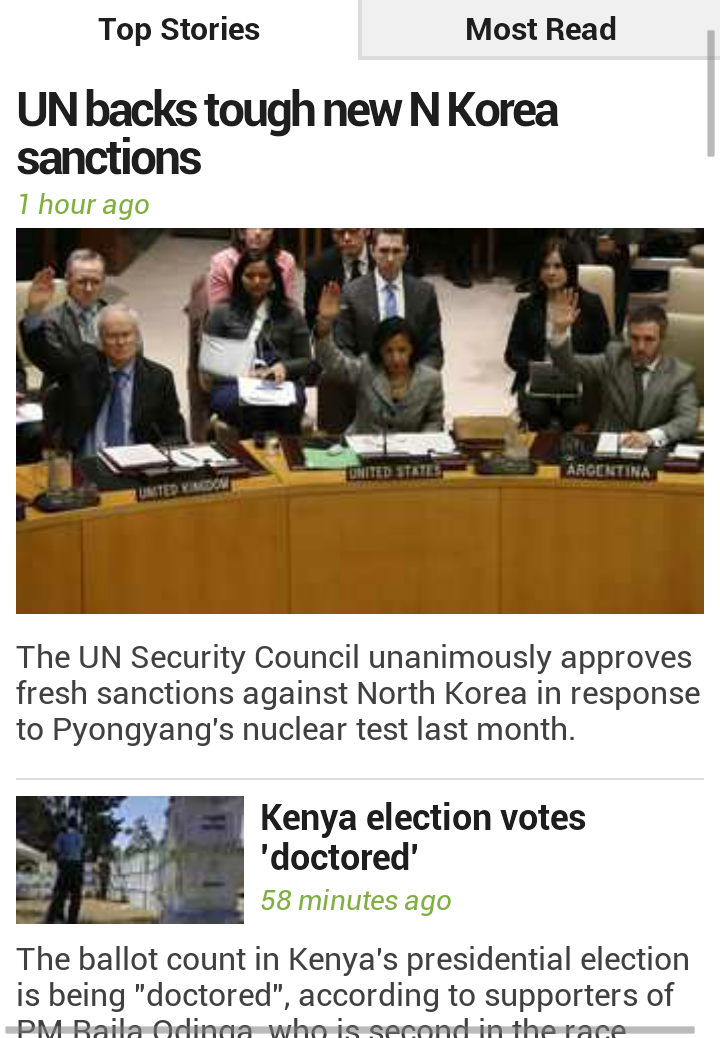 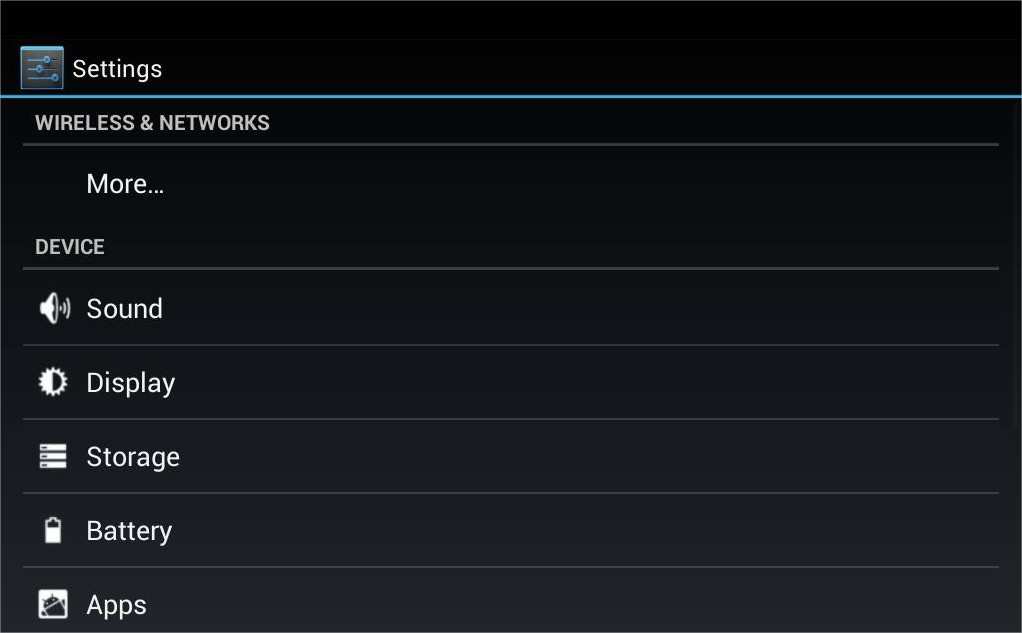 Emerald: Execution modes
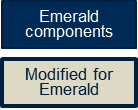 +Fast-forwarding
Handling Android OpenGL
State and API handling 
+ part of the functional model
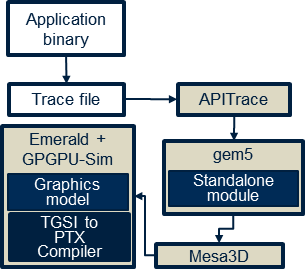 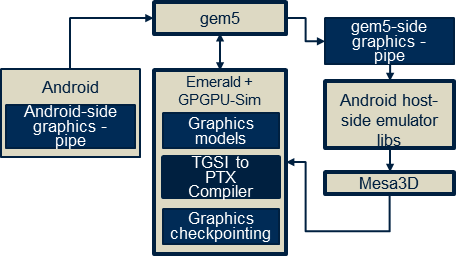 Draw calls
Draw calls
Graphics state
Standalone mode
Full-system mode
Emerald: Graphics Architecture
Choice: immediate mode vs. tile-based.
Immediate mode
Hybrid approach

Nvidia: “Tiled Caching”
AMD: “Draw-Stream Binning”
Tiled Rendering
Memory bandwidth
Geometry
Pixels
Geometry
Pixels
Geometry
Pixels
[Speaker Notes: There are some drawbacks of using tiled-rendering over immediate mode (i.e., extra geometry processing). A hybrid approach is adopted by Nvidia and AMD use “on the fly binning”.]
Emerald: Graphics Architecture
Hybrid approach.
Inspired by NVIDIA’s architecture.
Distributed vertex and fragment shading.
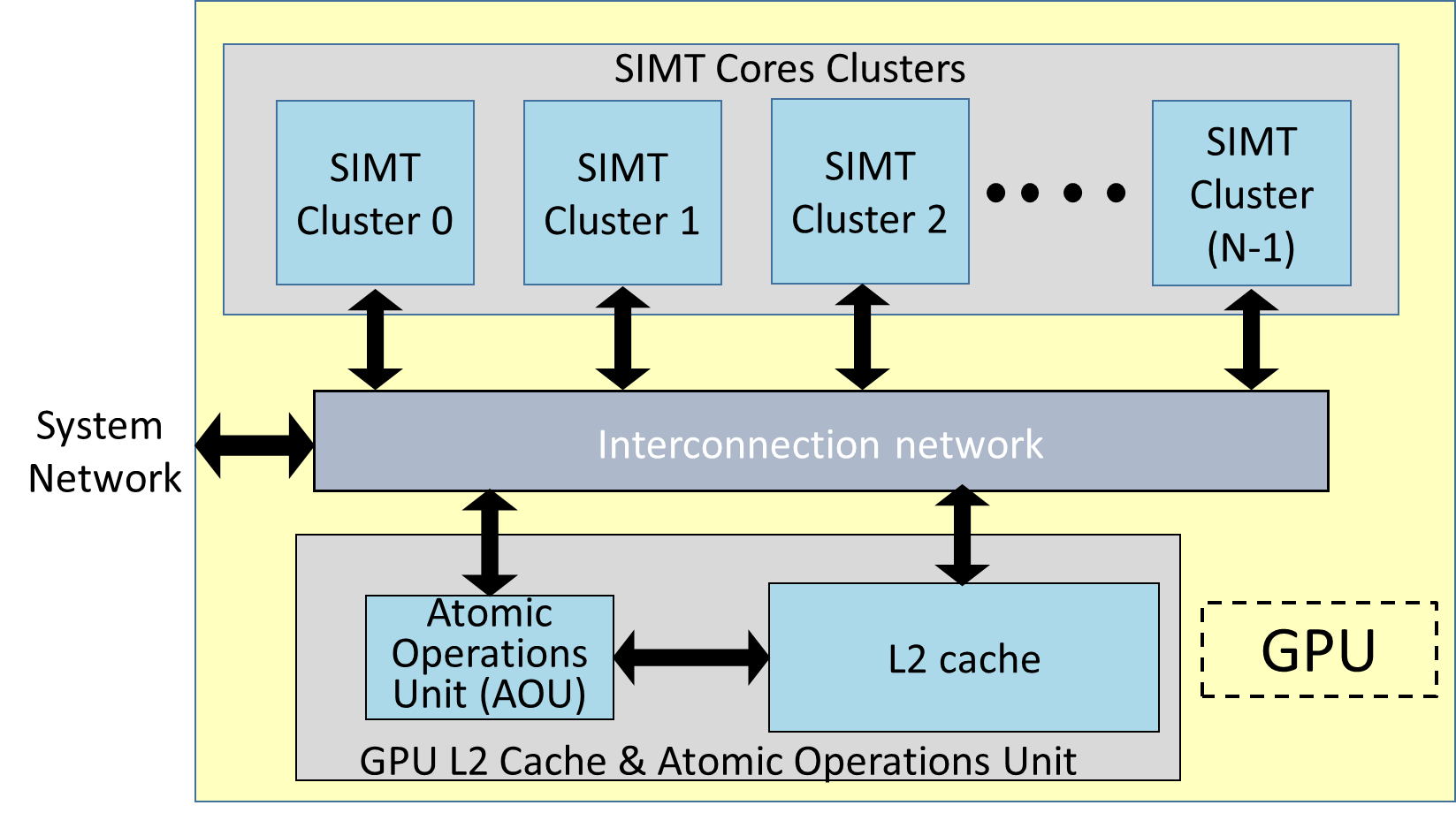 Emerald: Graphics Architecture
Draw call
Vertex data
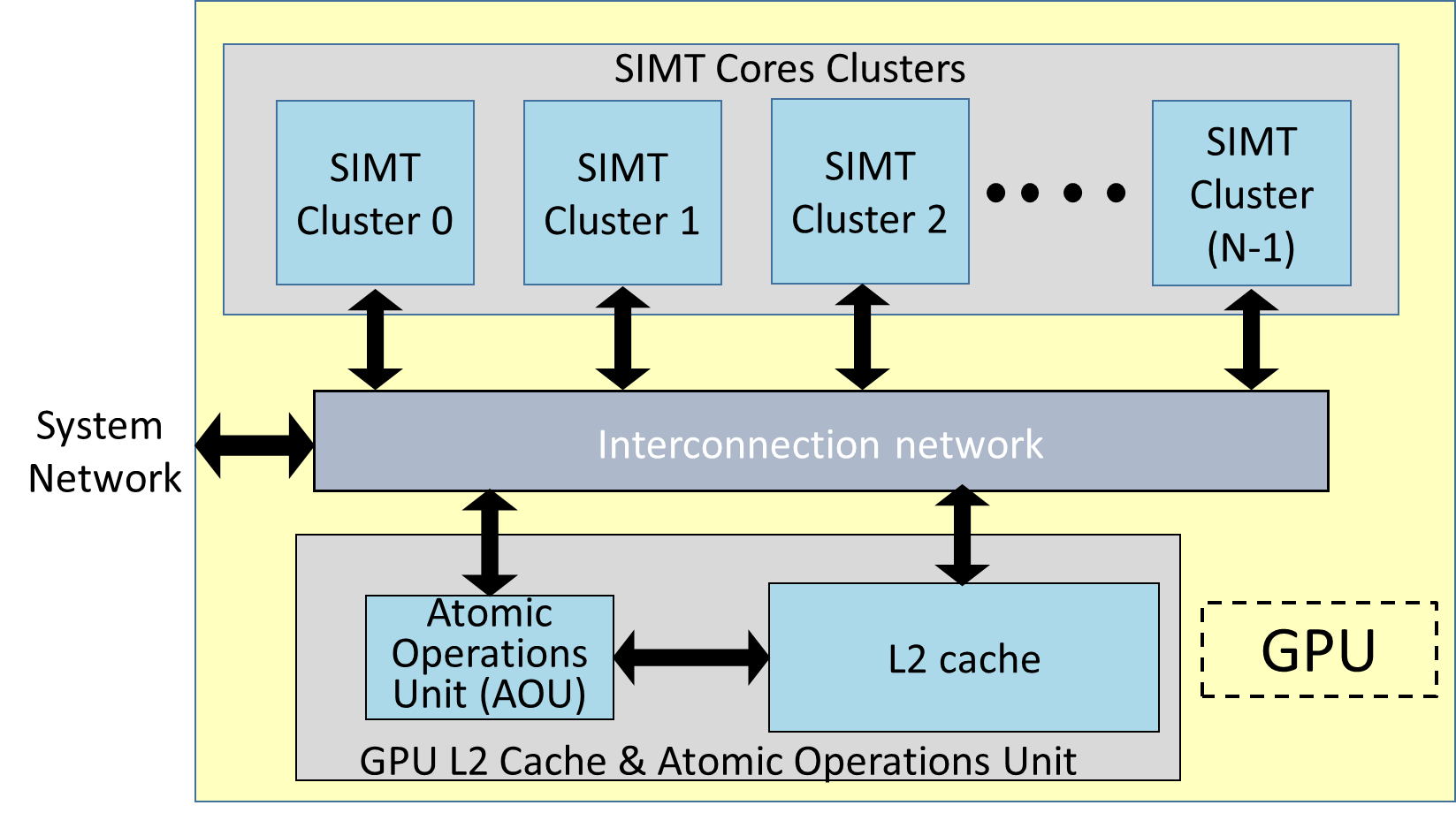 Vertices assigned to cores in batches
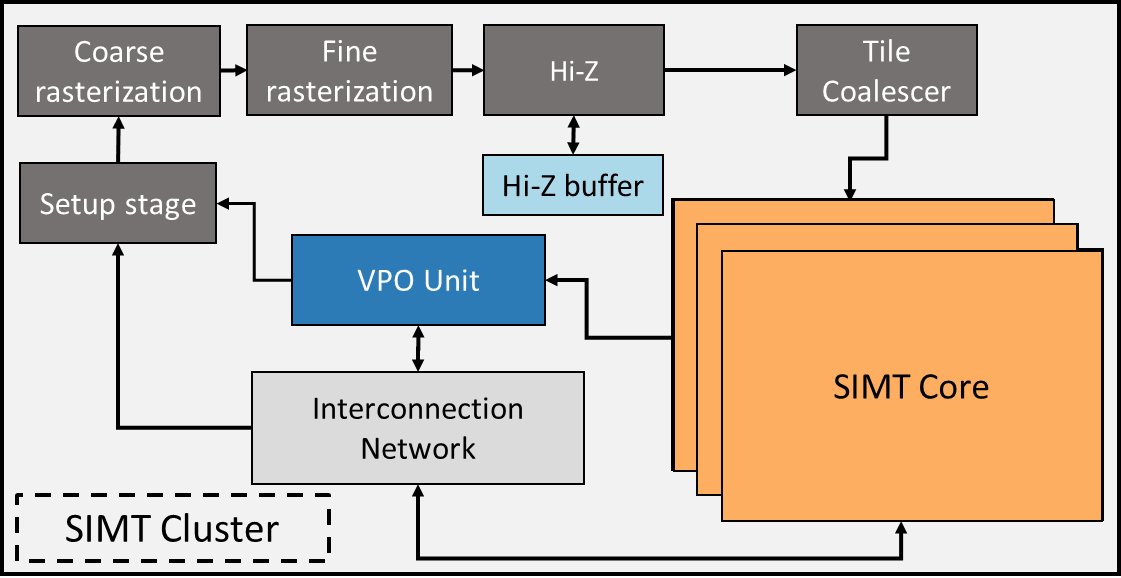 Fetch vertex attributes
[Speaker Notes: We start from a draw call where vertices are distributed to SIMT clusters for vertex shading.
Each core fetches relevant vertex attributes from memory and vertex shading takes place.]
Emerald: Graphics Architecture
Position attributes
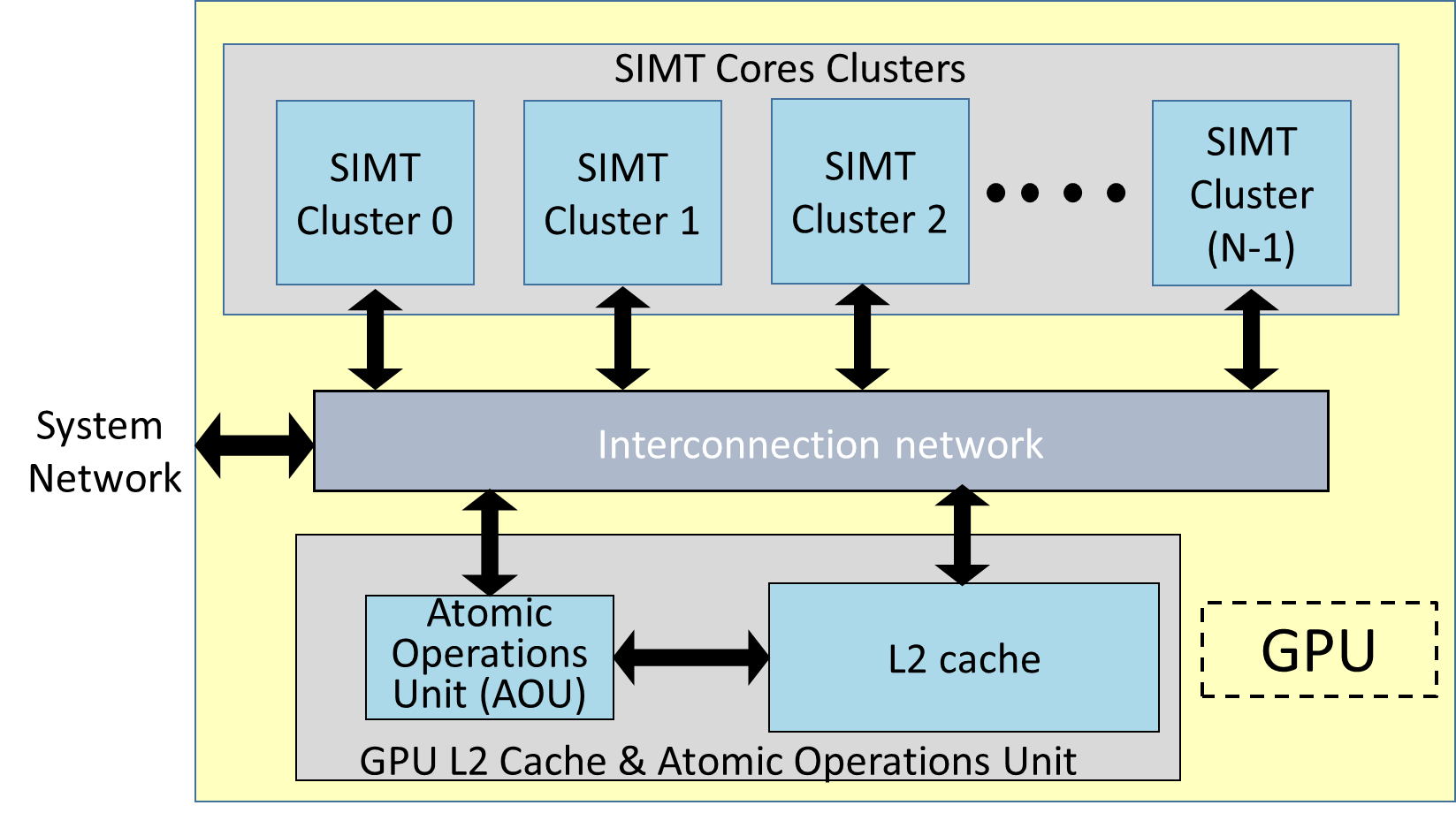 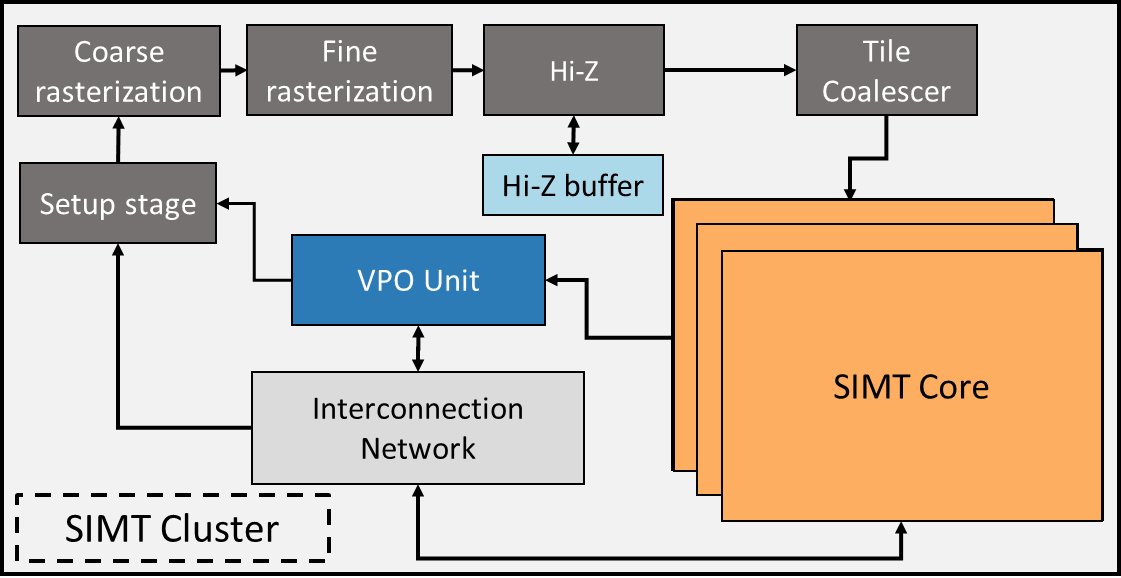 Writeback output attributes
Vertex shading
Fetch vertex attributes
[Speaker Notes: Once vertex shading is over, output vertex data are then written back to the L2 directly through the interconnection network. 
In addition to that, position attributes are handed to the VPO unit which determines which clusters are responsible of rendering which primitives (according to their position data).]
Emerald: Graphics Architecture
Position attributes
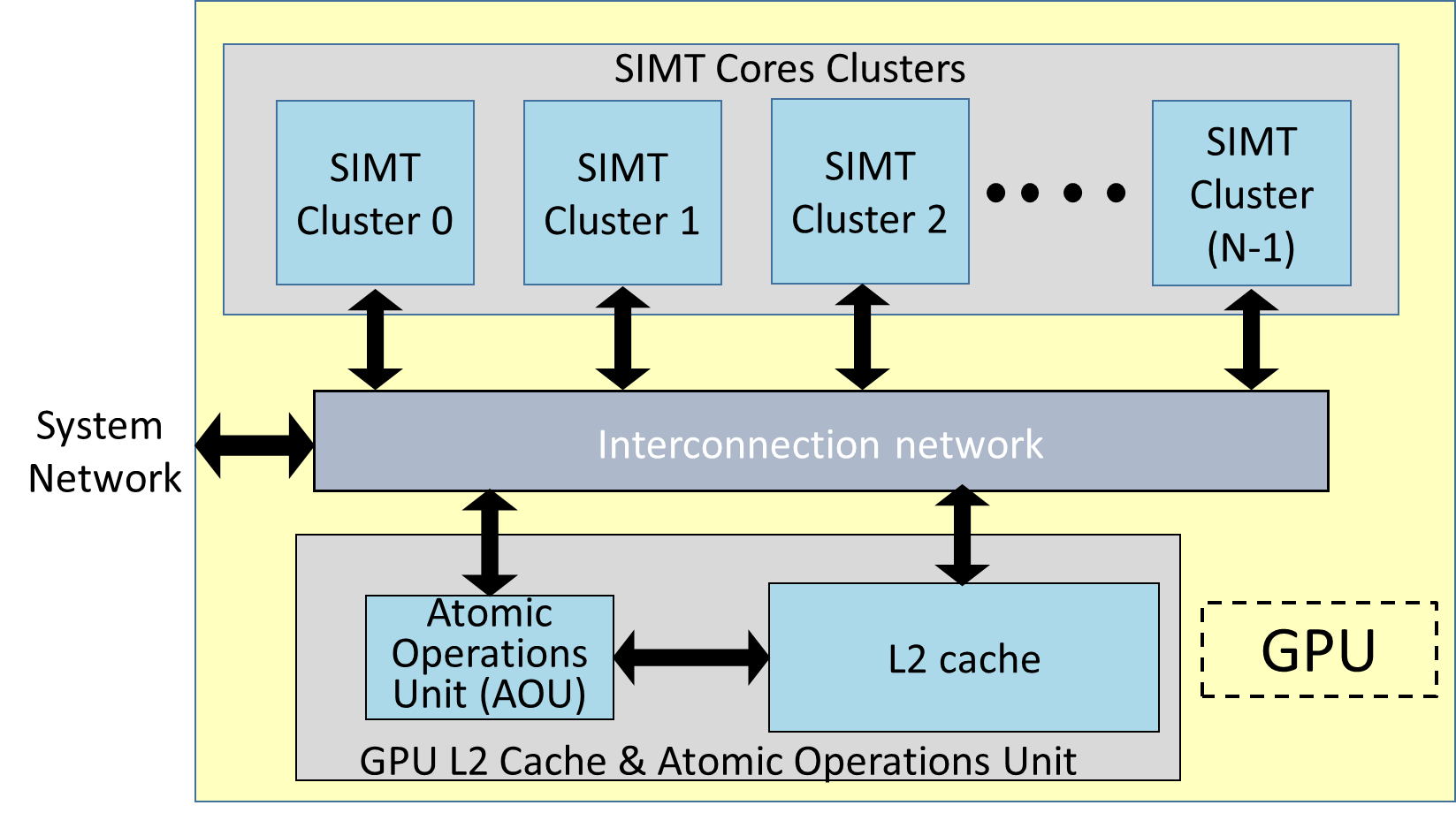 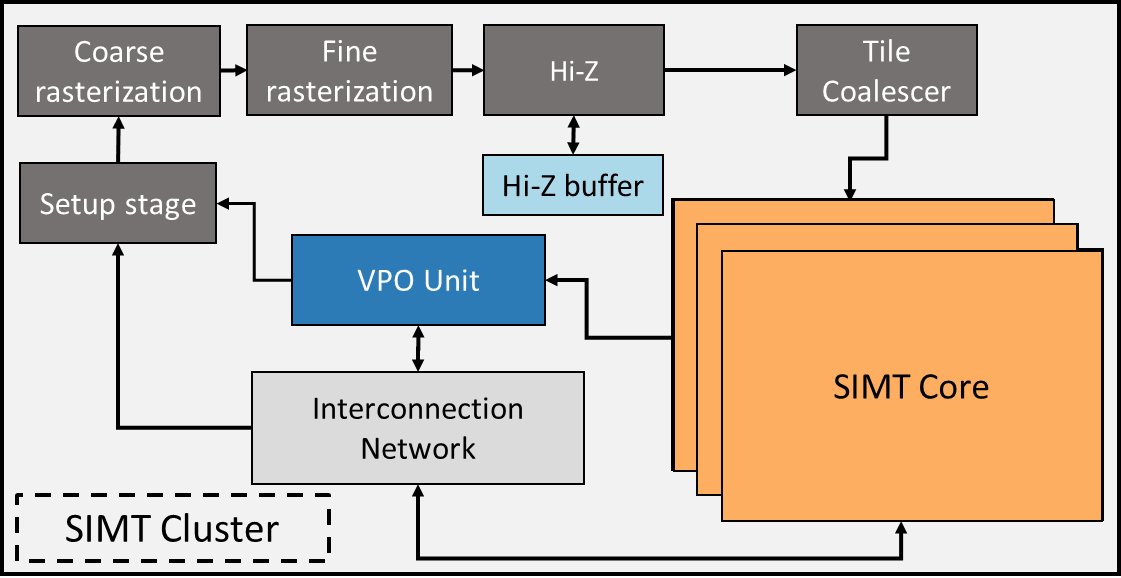 Emerald: Graphics Architecture
Determines which clusters render which primitives
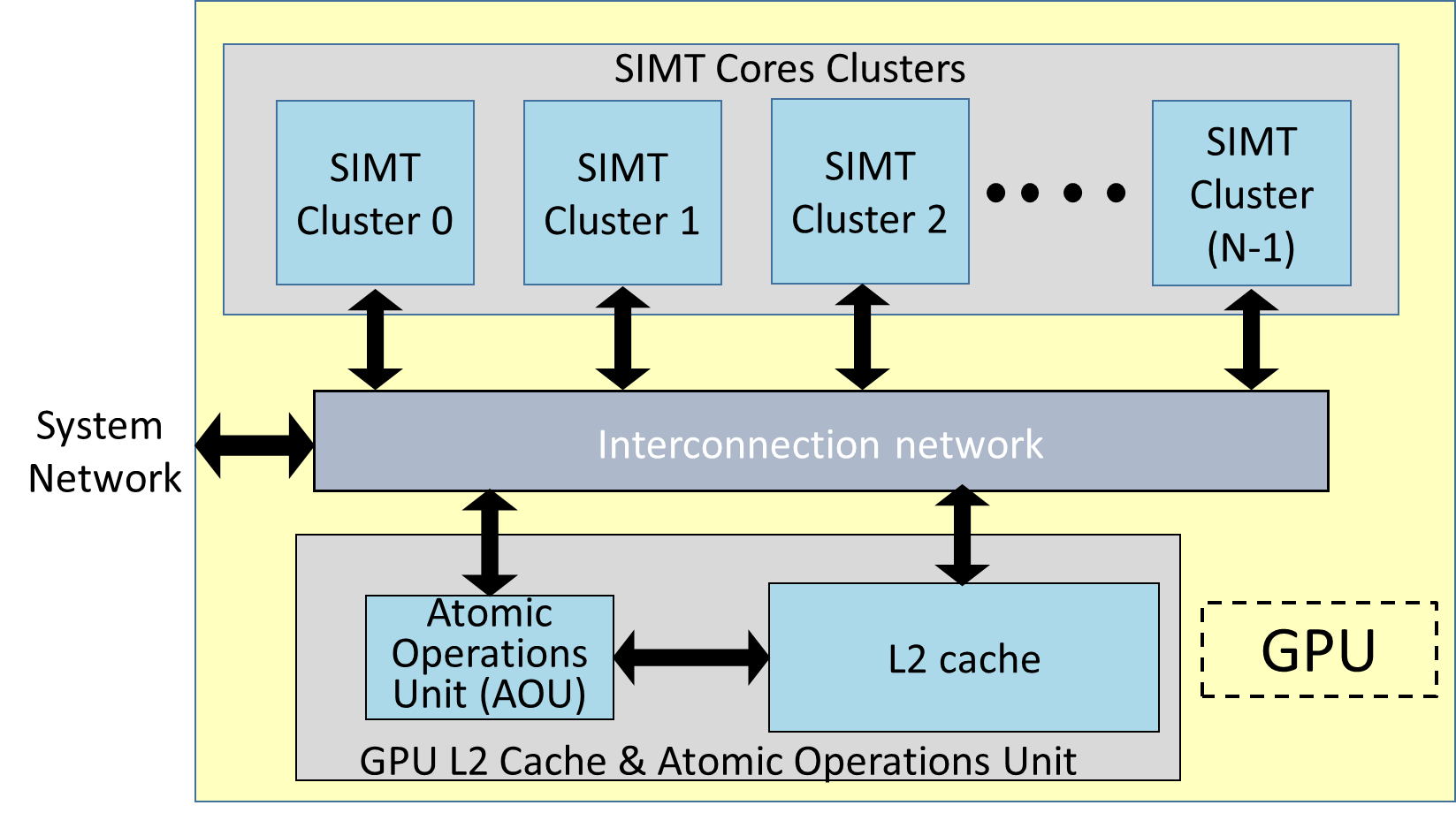 Communicate masks
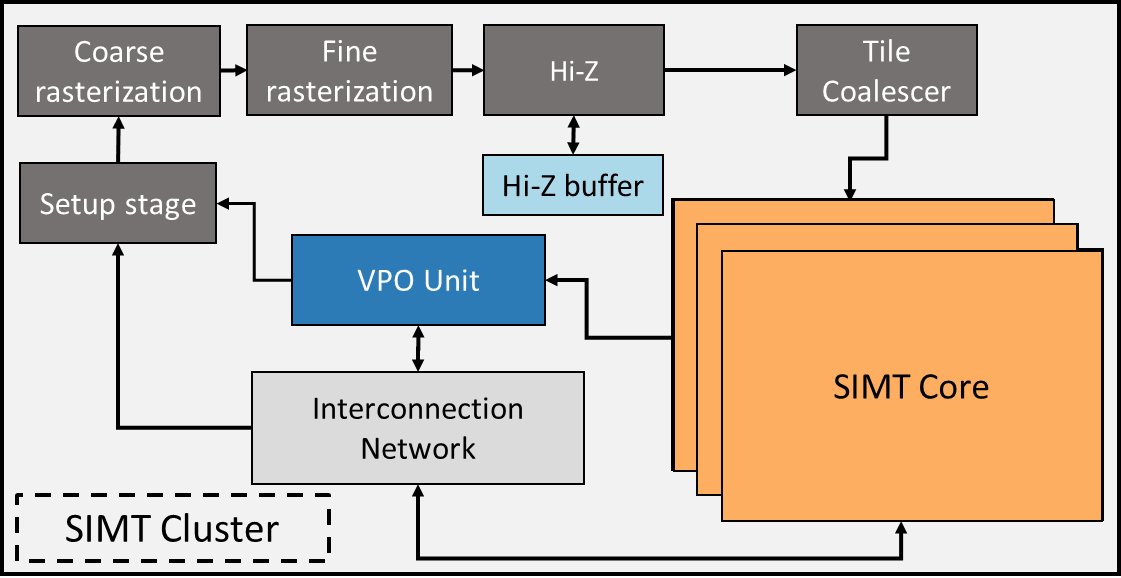 Screen space
Cluster0
Cluster1
v1
P2
P0
v0
v2
P1
Cluster2
Cluster3
{P0,P1,P2}
Cluster0 mask = {1,0,1}
Cluster1 mask = {1,0,0}
Cluster2 mask = {0,1,1}
Cluster3 mask = {0,1,0}
[Speaker Notes: Coverage masks are used to communicate coverage data between cores.]
Emerald: Graphics Architecture
Process masks according to draw call order
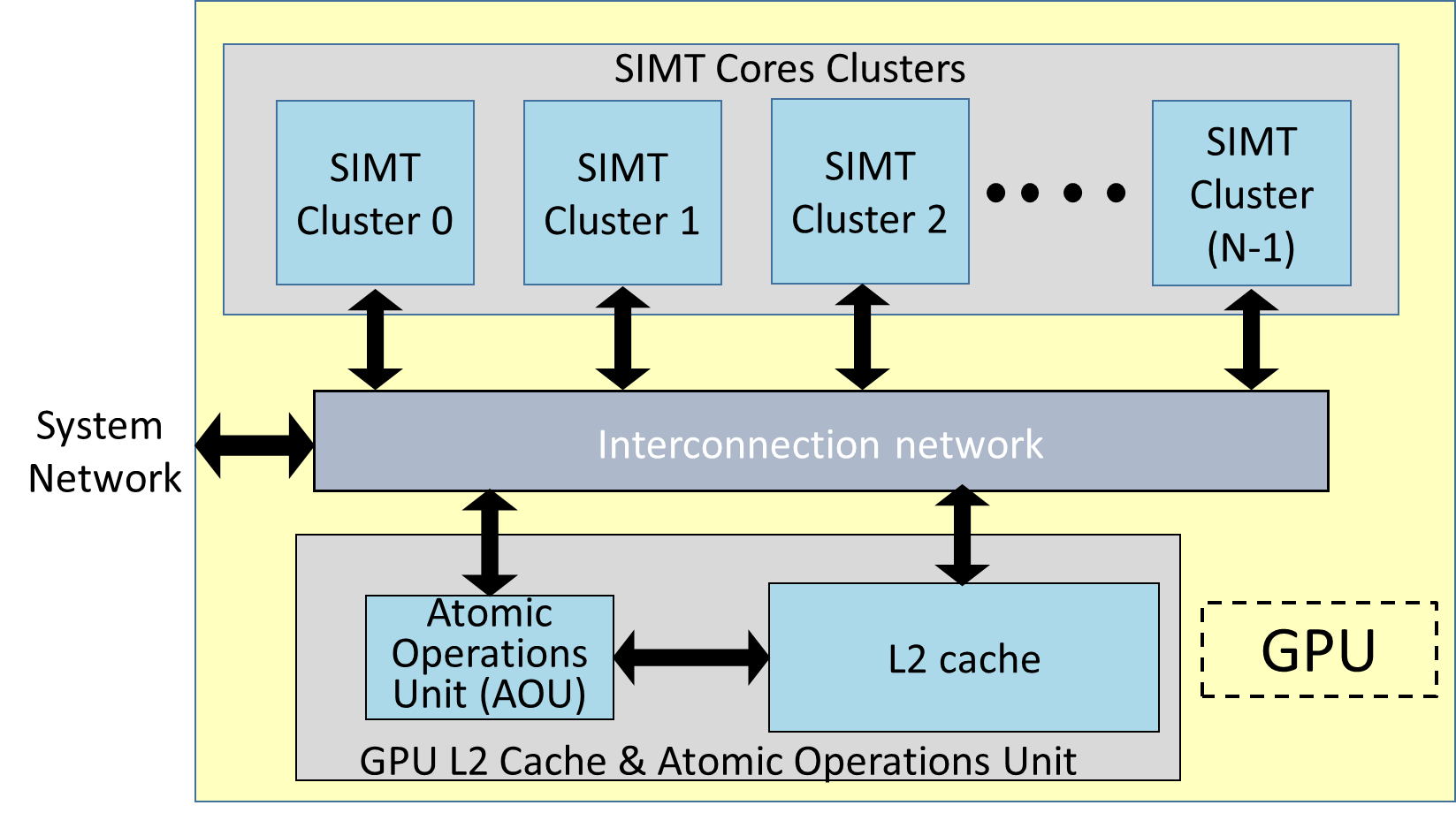 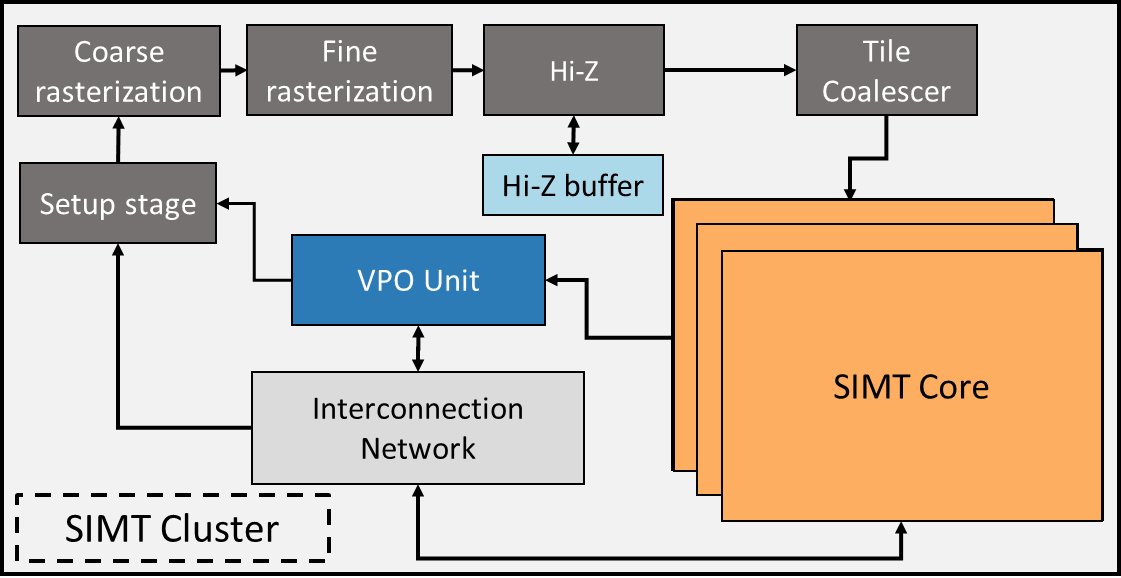 Screen space
Cluster0
Cluster1
v1
P2
P0
v0
v2
P1
Cluster2
Cluster3
{P0,P1,P2}
Cluster0 mask = {1,0,1}
Cluster1 mask = {1,0,0}
Cluster2 mask = {0,1,1}
Cluster3 mask = {0,1,0}
Fetch attributes for P0 vertices (v0, v1 and v2)
Cluster0
[Speaker Notes: Once masks are communicated, the remaining stages take place. Each cluster process the corresponding primitives according the coverage masks.]
Emerald: Graphics Architecture
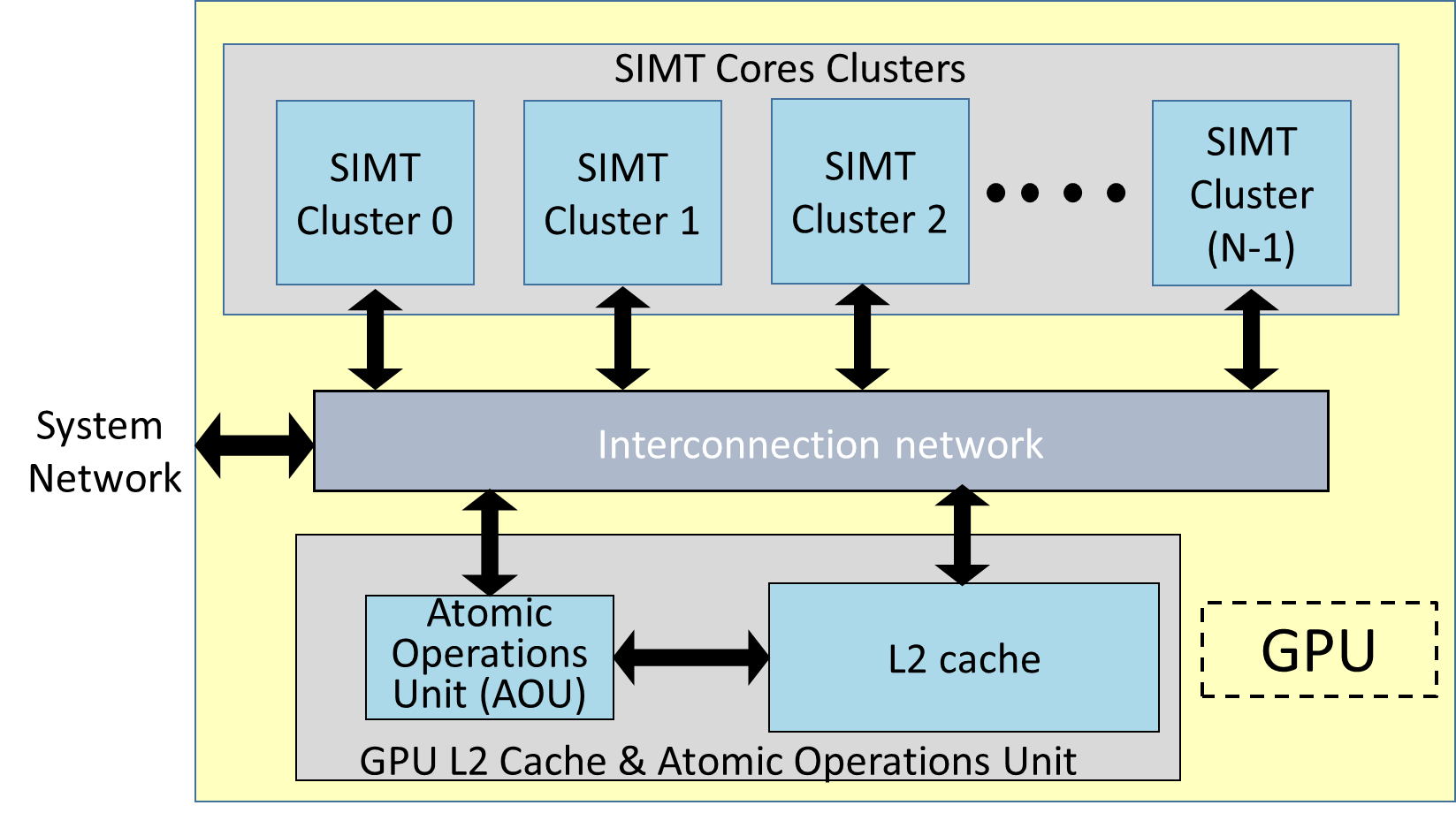 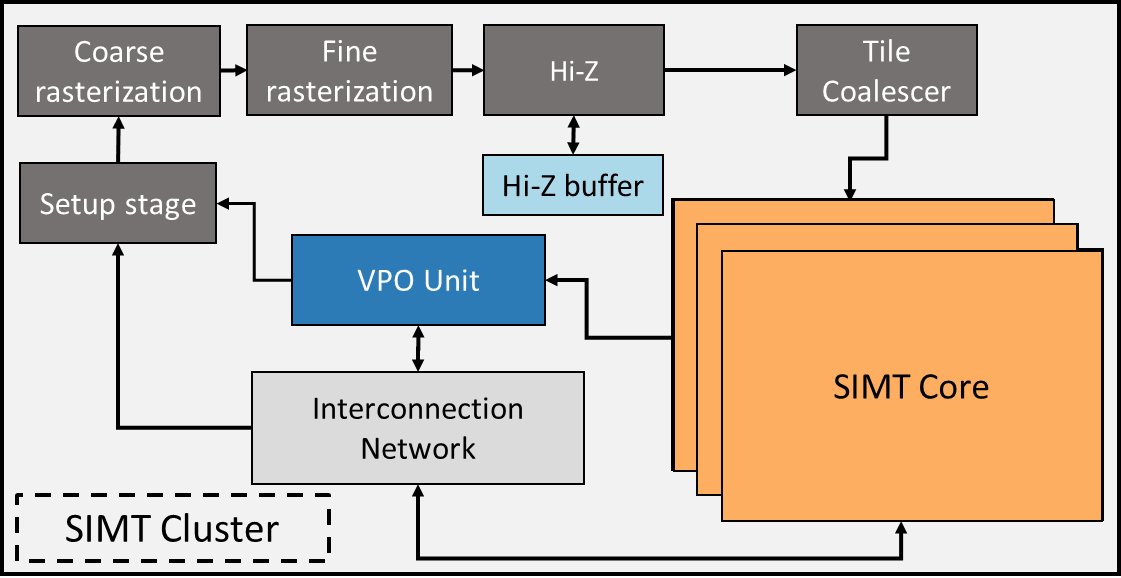 Screen space
Cluster0
Cluster1
v1
P2
P0
v0
v2
P1
Cluster2
Cluster3
{P0,P1,P2}
Cluster0 mask = {1,0,1}
Cluster1 mask = {1,0,0}
Cluster2 mask = {0,1,1}
Cluster3 mask = {0,1,0}
Fetch attributes for P0 vertices (v0, v1 and v2)
Cluster0
Emerald: Graphics Architecture
Launch fragment shaders
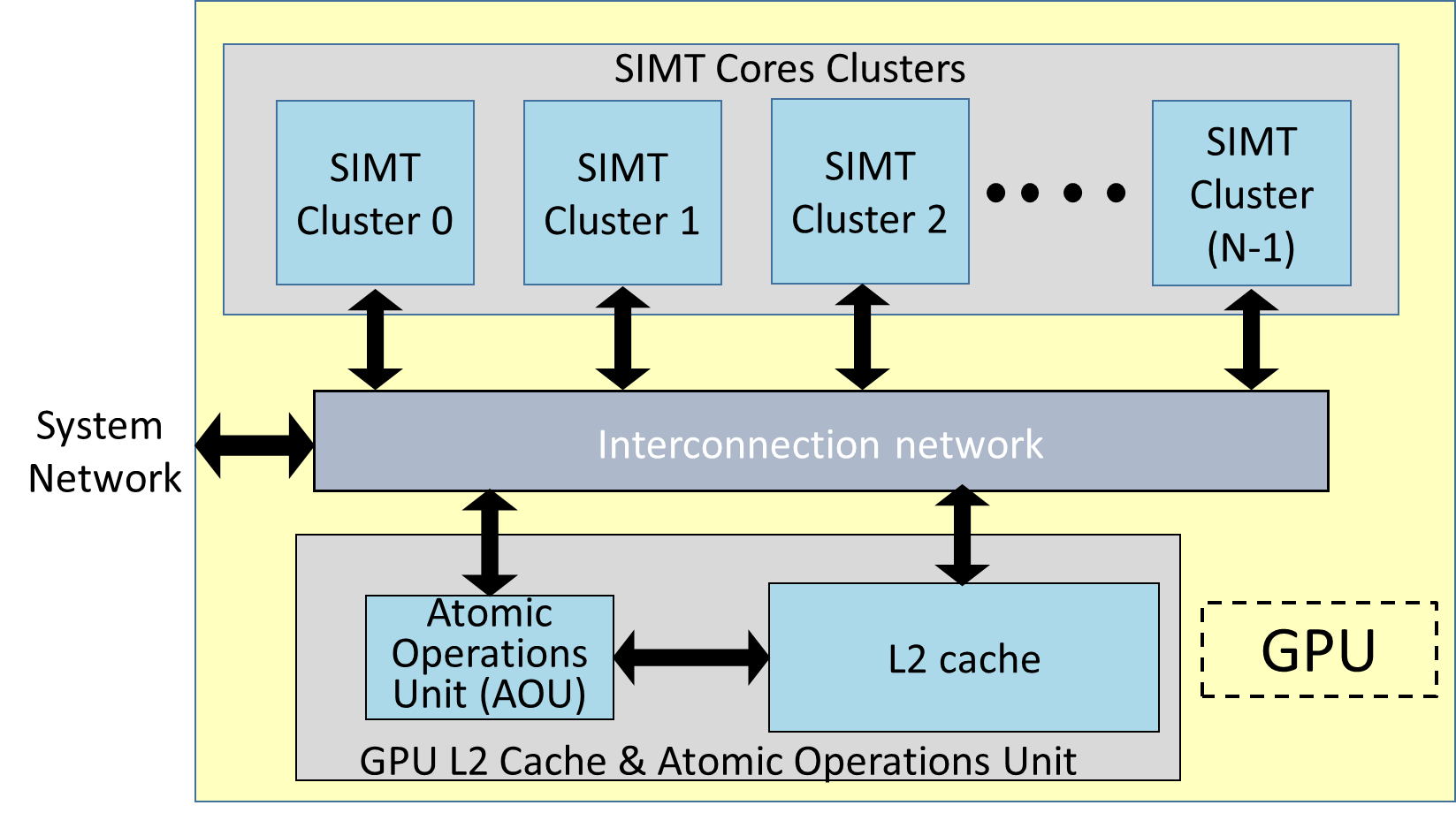 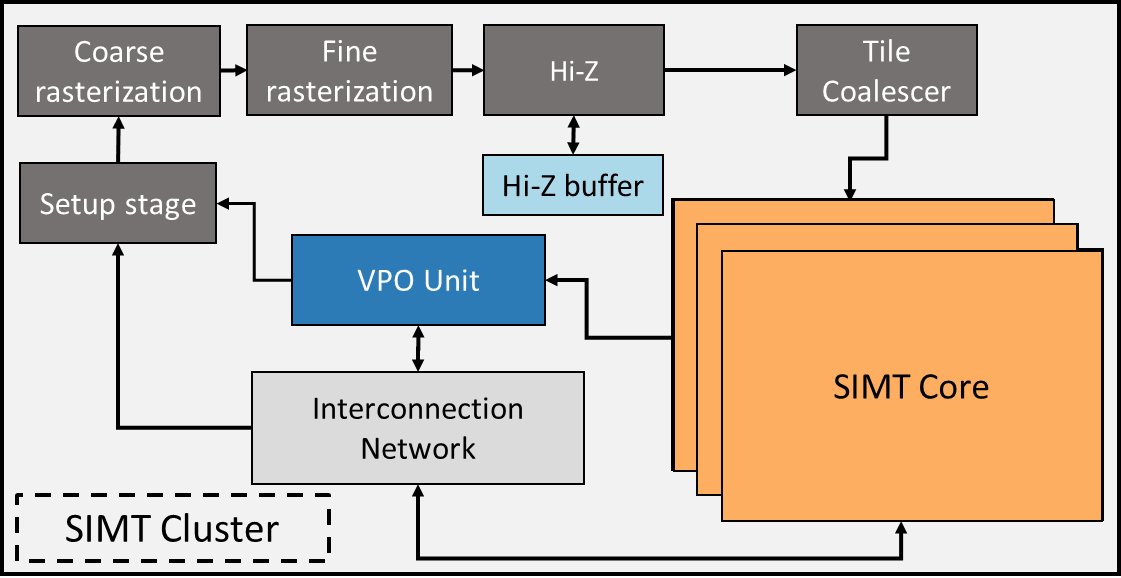 Screen space
Cluster0
Cluster1
v1
P2
P0
v0
v2
P1
Cluster2
Cluster3
{P0,P1,P2}
Cluster0 mask = {1,0,1}
Cluster1 mask = {1,0,0}
Cluster2 mask = {0,1,1}
Cluster3 mask = {0,1,0}
Emerald: Graphics Architecture
Launch fragment shaders
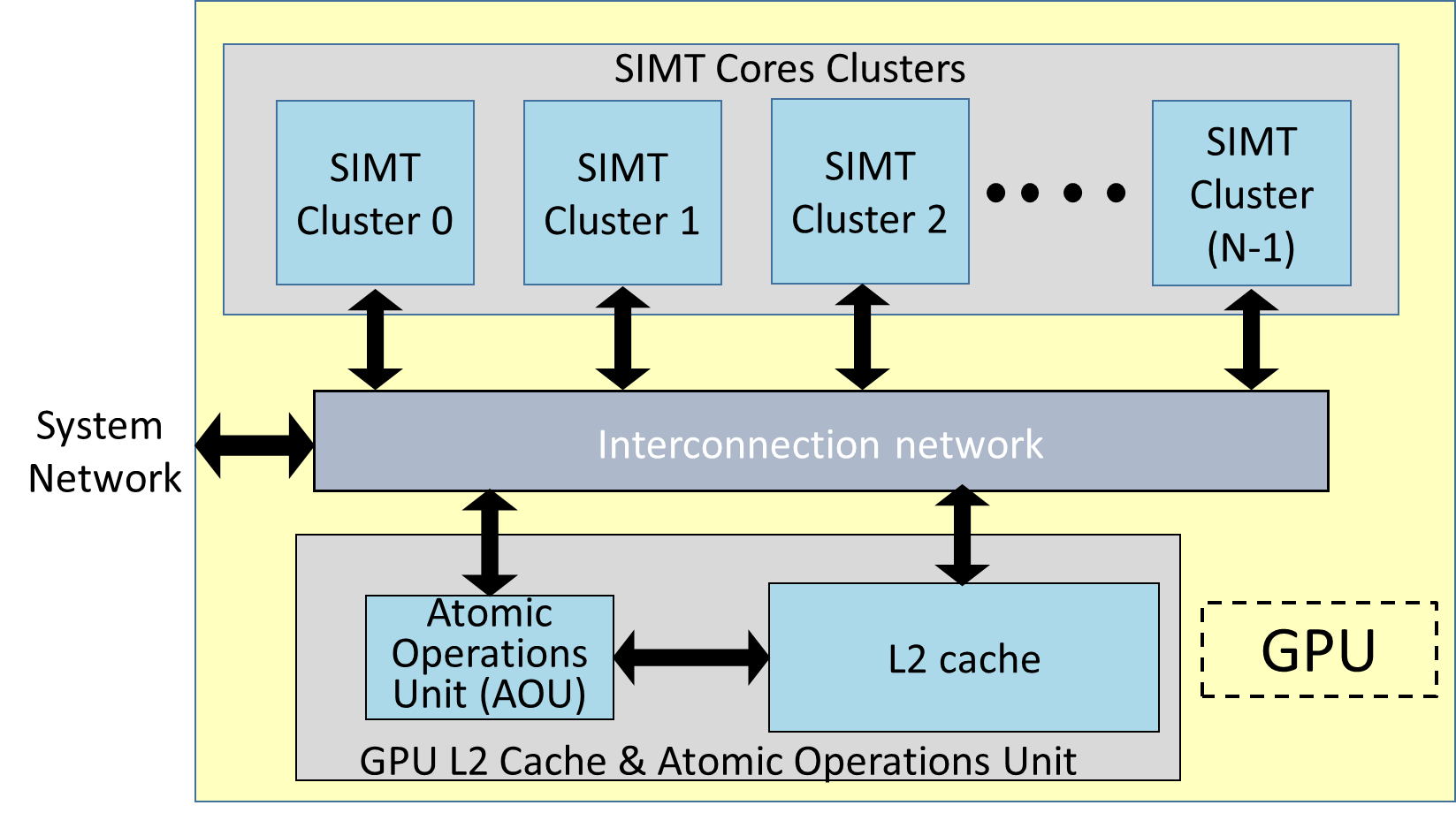 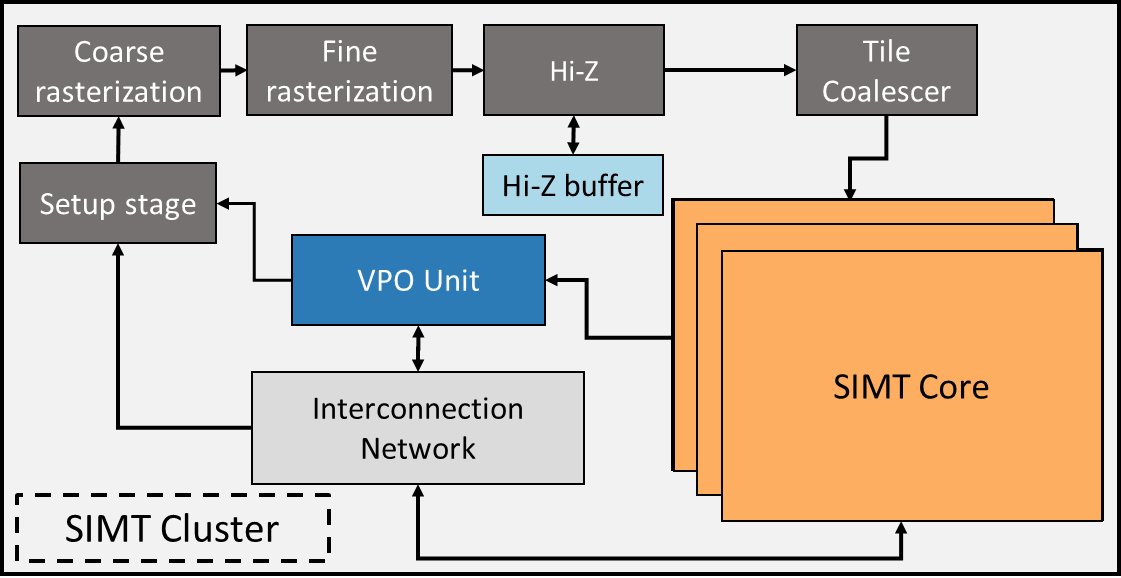 Screen space
Cluster0
Cluster1
v1
P2
P0
v0
v2
Fragment shading
P1
Cluster2
Cluster3
Write fragment data
{P0,P1,P2}
Cluster0 mask = {1,0,1}
Cluster1 mask = {1,0,0}
Cluster2 mask = {0,1,1}
Cluster3 mask = {0,1,0}
Model validation: Functional
Compare against Mesa’s implementation.
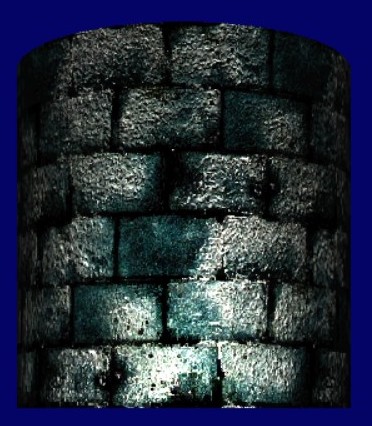 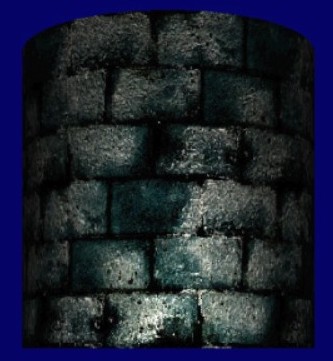 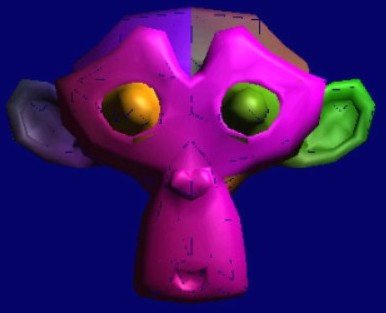 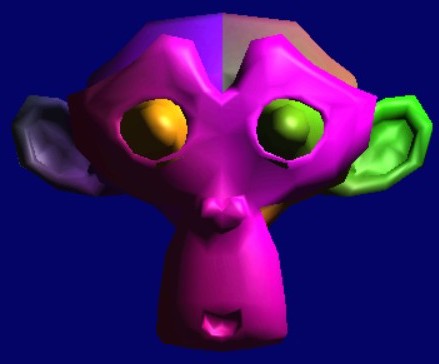 Mesa	 	       Emerald
Mesa	 	       Emerald
Model validation: MODEL
W0(v0 – v3)
Methodology: OpenGL microbenchmarks.
Confirm vertex batching and overlapping.
Confirm fragment processing distribution.
W1(v3 – v6)
W2(v6 – v9)
v3
v6
GL_LINE_STRIP
Each tile is 16x16 pixels that is assigned to a certain cluster
v0
…
Line strip overlapping vertex execution
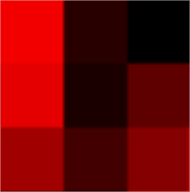 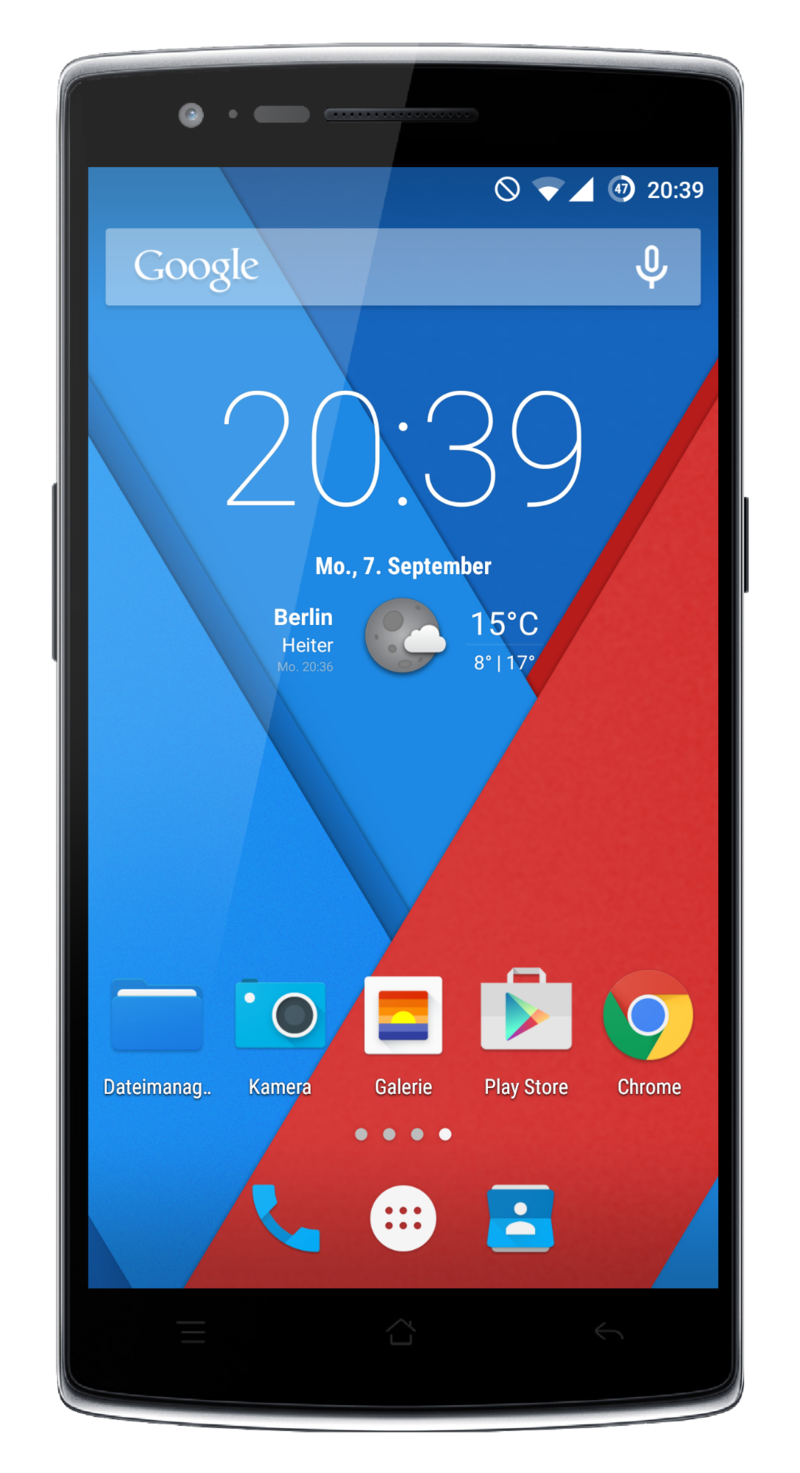 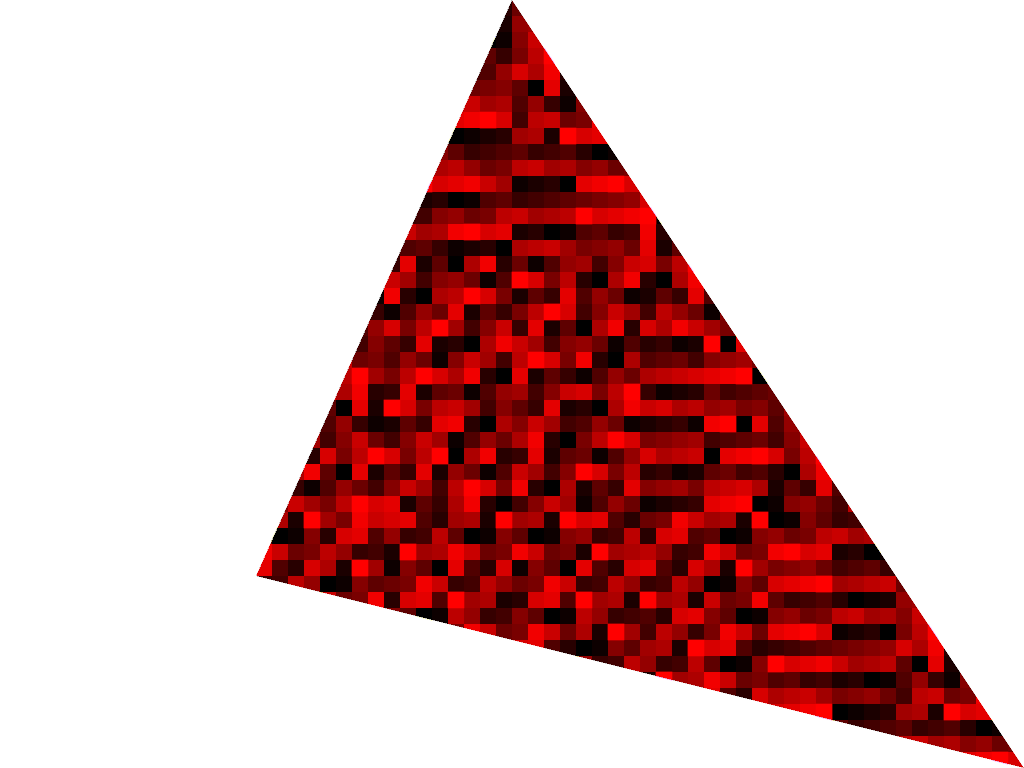 Execute on different cores/clusters
[Speaker Notes: To understand the reason for vertex overlapping, we see here an example with a line strip where each vertex except the first and the last ones is used to draw two lines.
To process these vertices we package them in warps, in this example we use a warp size of four. 
Each warp can be processed on a different core on a different cluster.
We want each warp to be able to contain full primitives, however, line strips share vertices so overlapping has to take place to allow warps to present full lines.]
Model validation: Performance
Performance vs. hardware.
14 workloads (10 unique 3D models).
Pixels per cycle: 76.5%
Execution time: 98%
Mean absolute error: 33%
Mean absolute error: 32.2%
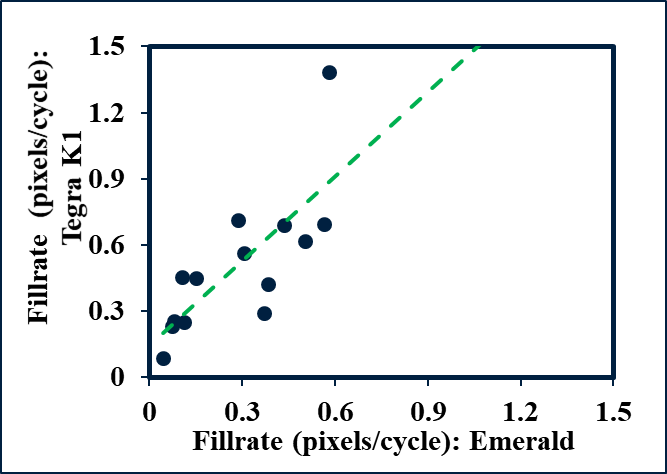 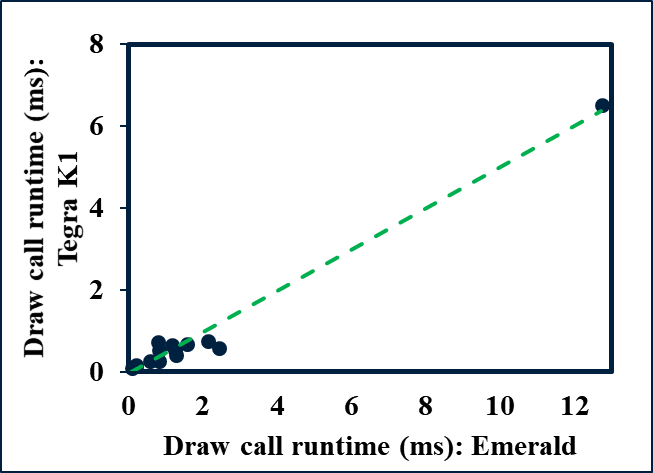 Case studies
Case Study I (SoC systems): SoC memory management.

Case Study II (Graphics): Dynamic fragment shading load-balancing (DFSL) on GPU cores.
CASE STUDY I: Soc memory management
Re-evaluate techniques for memory organization and scheduling under full-system simulation.
Highlight the importance of modeling system-wide interactions.
Traffic is unbalanced between channels over time.
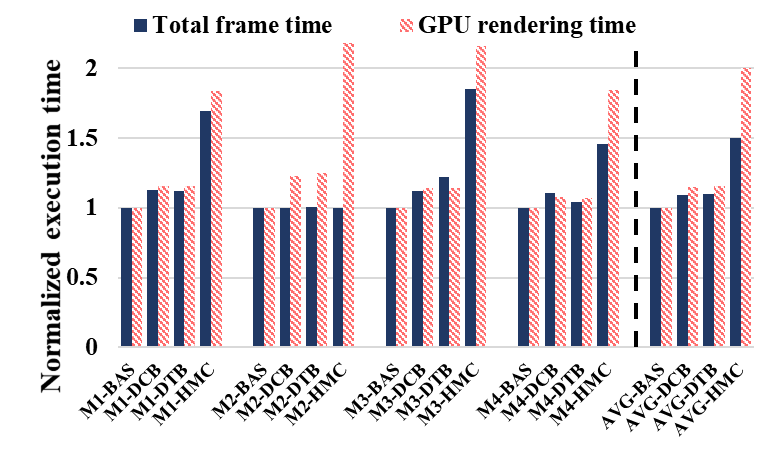 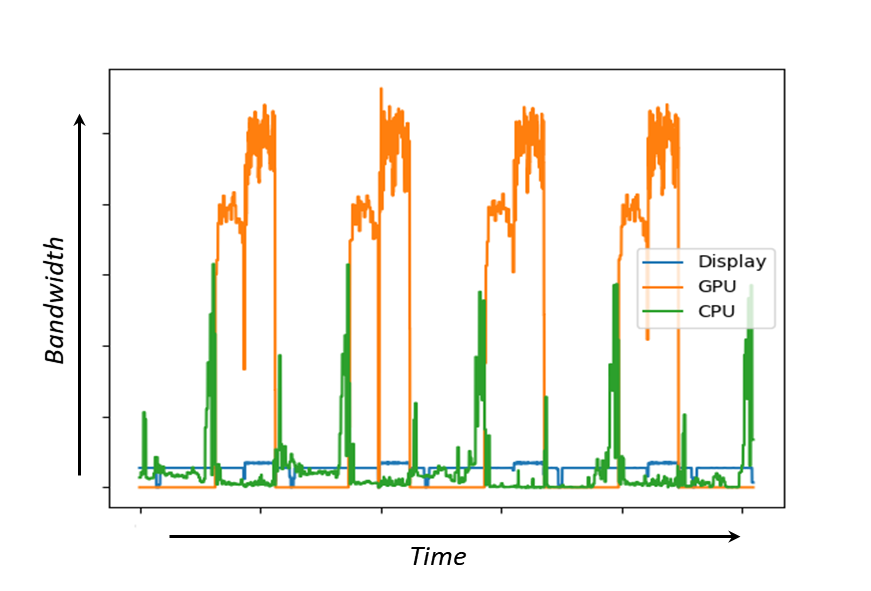 Our GPU memory traffic is non-sequential, not to what HMC is expecting.
CASE STUDY I: Soc memory management
Re-evaluate techniques for memory organization and scheduling under full-system simulation.
Highlight the importance of modelling system-wide interactions.
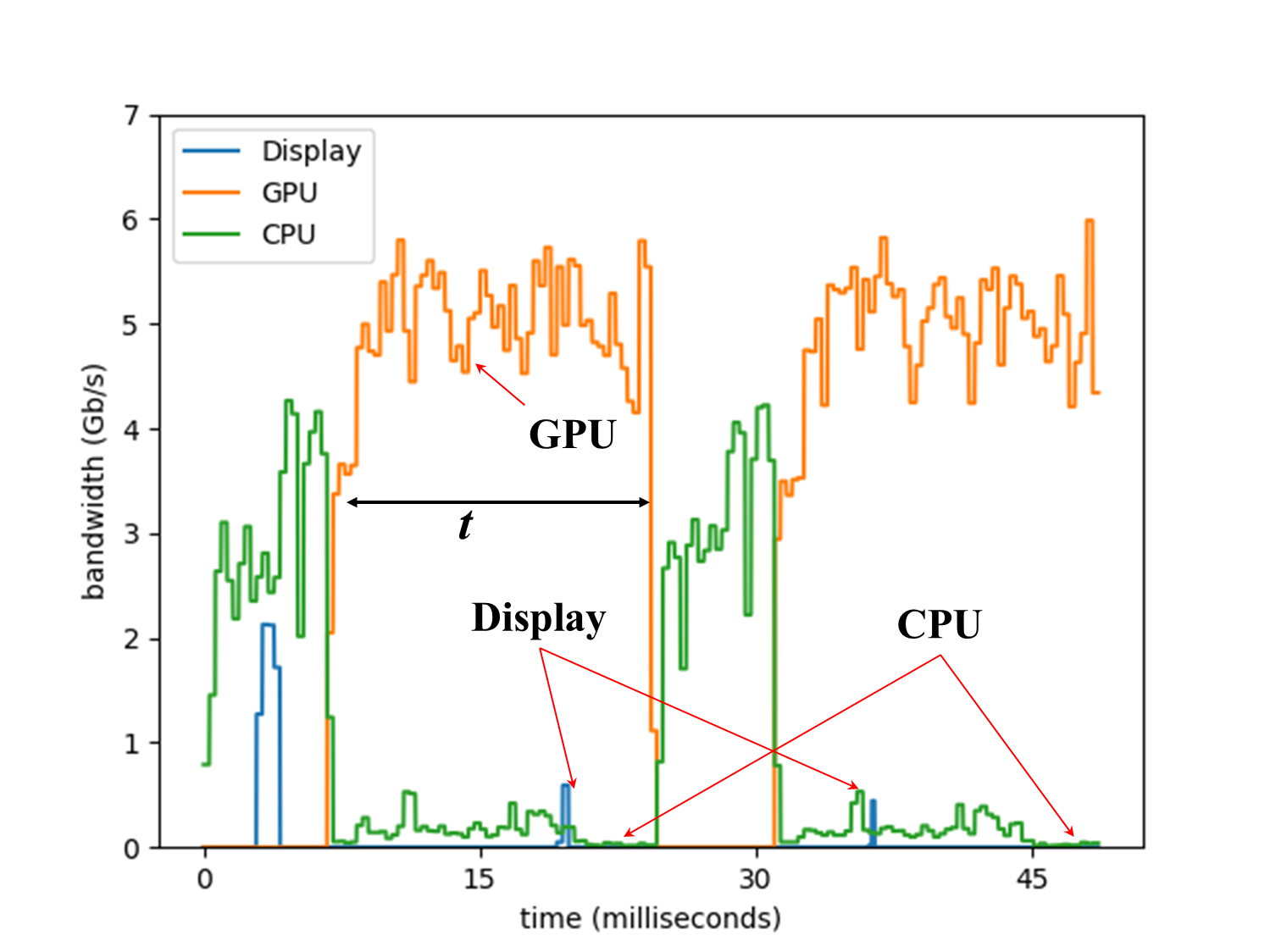 DASH often prioritize CPU over GPU.
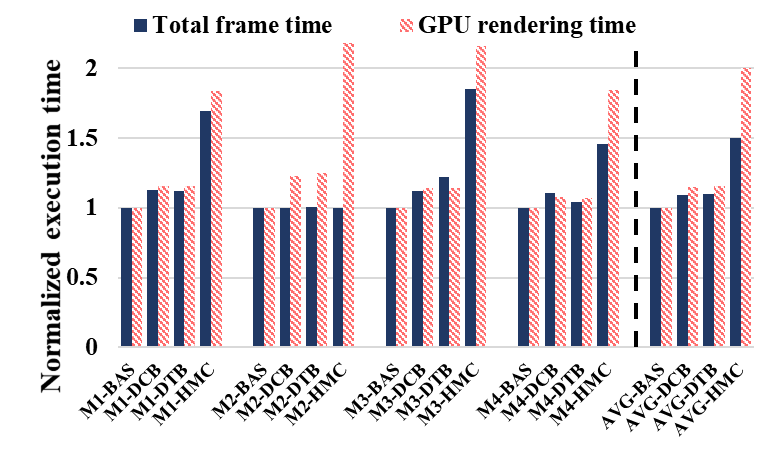 However, due to dependency between the CPU and the GPU there was no advantage in doing that.
Case STUDY II: DFSL
How to distribute screen-space fragment processing.
Trade-off balance vs. locality.
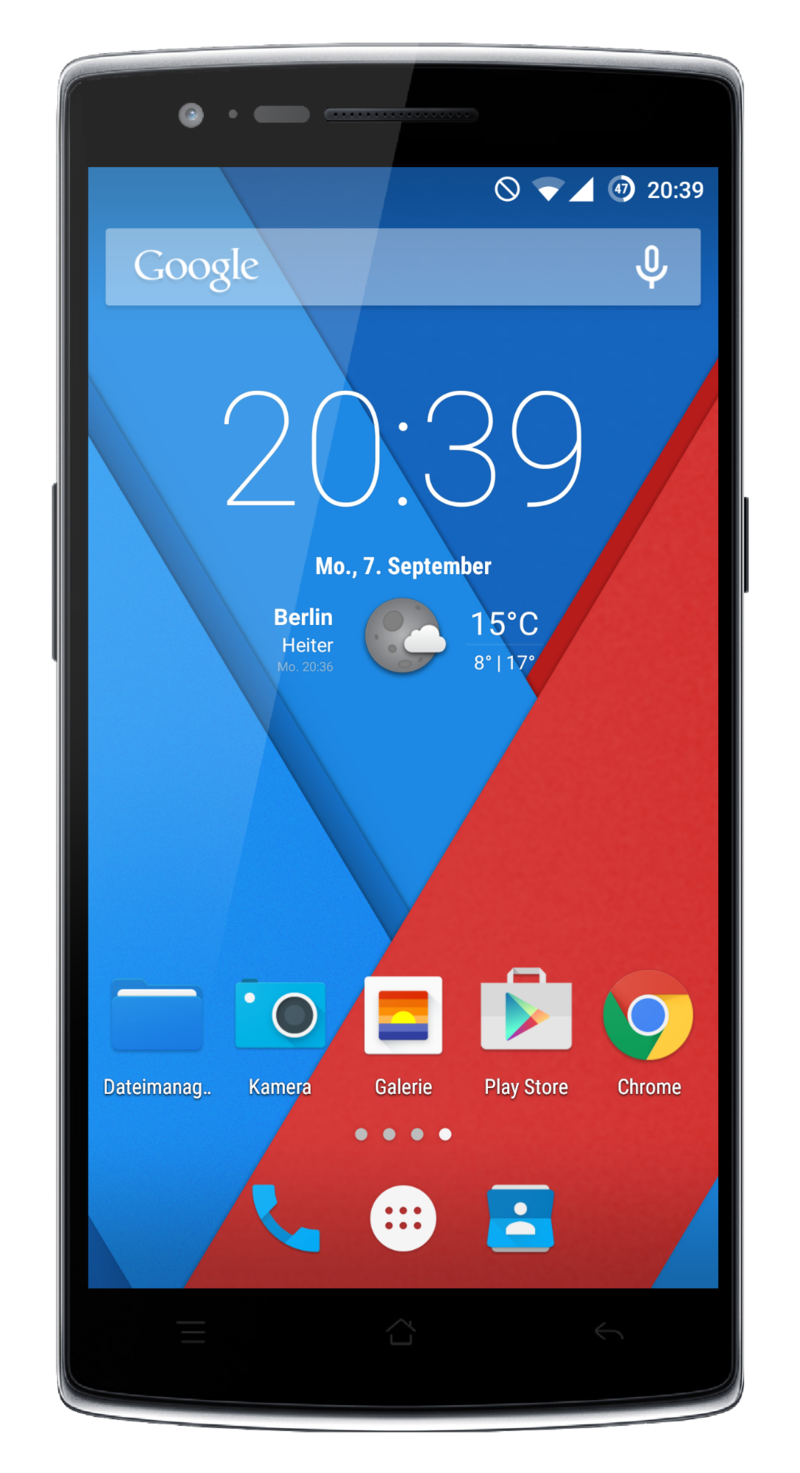 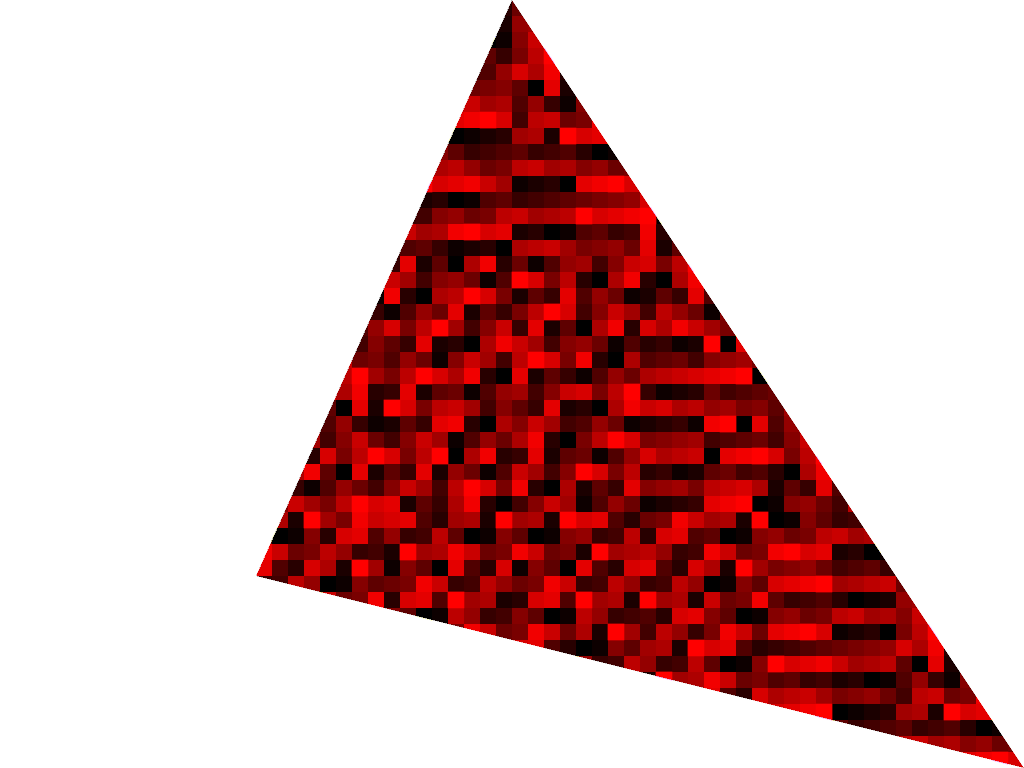 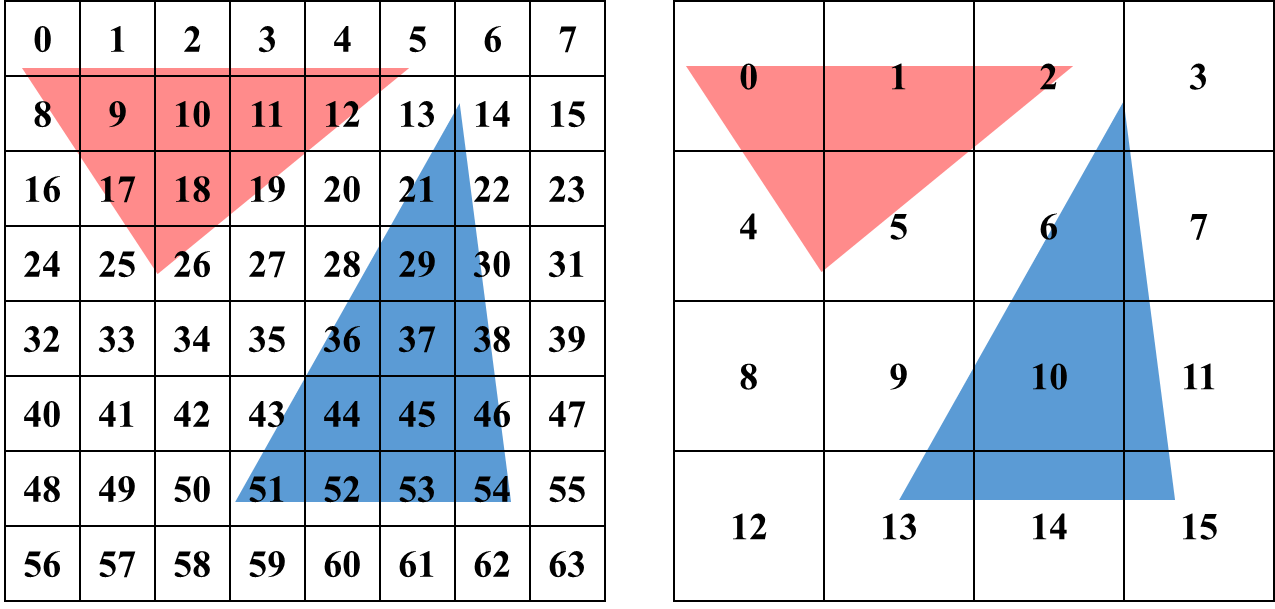 Large tiles
Small tiles
Distributing screen-space tiles to SIMT cores, locality vs. balance
Case STUDY II: DFSL
The best granularity varies with the workload.






DFSL exploits temporal coherence.
Evaluate & run.
Energy rather than performance.
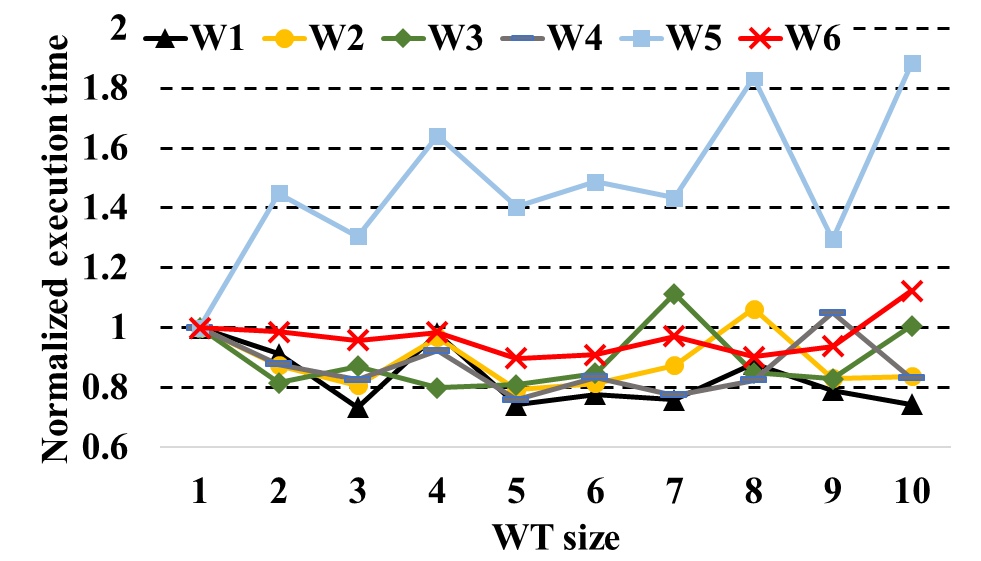 Work tile size
Case STUDY II: DFSL
Compare against small tiles (MLB), large tiles (MLC) and best size on average (SOPT).
DFSL outperformed MLB by 19%, MLC by 29%, and OPT by 7.3%.
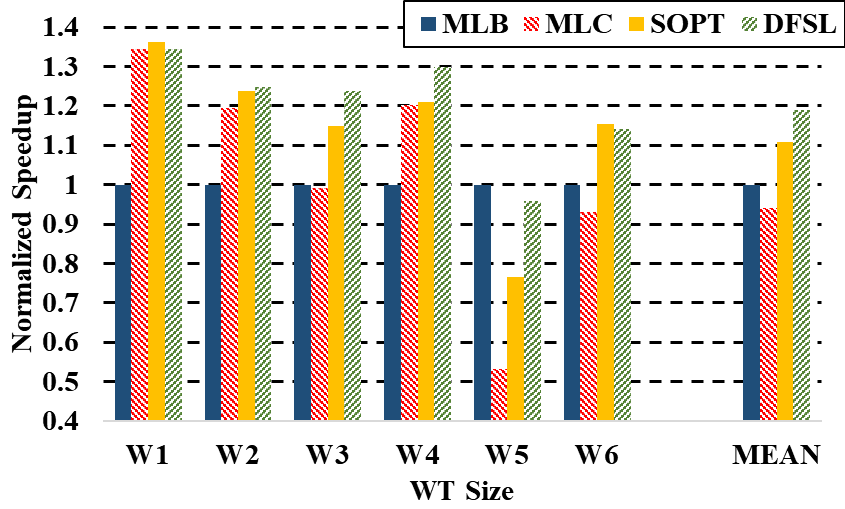 Limitations and Future work
Emerald’s to-do list:
Adding details to the graphics model: e.g., texturing & compression.
Creating SoC workloads suite.
Modeling power (GPUWattch).
Supporting geometry and tessellation shaders (for high-end games).
Conclusion
Enabling studying SoC systems with graphics support.
Modern graphics architecture.
Our repo resides @ github.com/gem5-graphics (instructions & documentation coming soon!).
Contributions are welcomed!
¿Questions?